Women of the Faculty of Advocates
Remembering Margaret Kidd 1923 to 2023
Margaret Kidd Centenary
[Speaker Notes: Line spacing + Page numbers]
Women of the Faculty of Advocates
Remembering Margaret Kidd 1923 to 2023
[Speaker Notes: Line spacing + Page numbers]
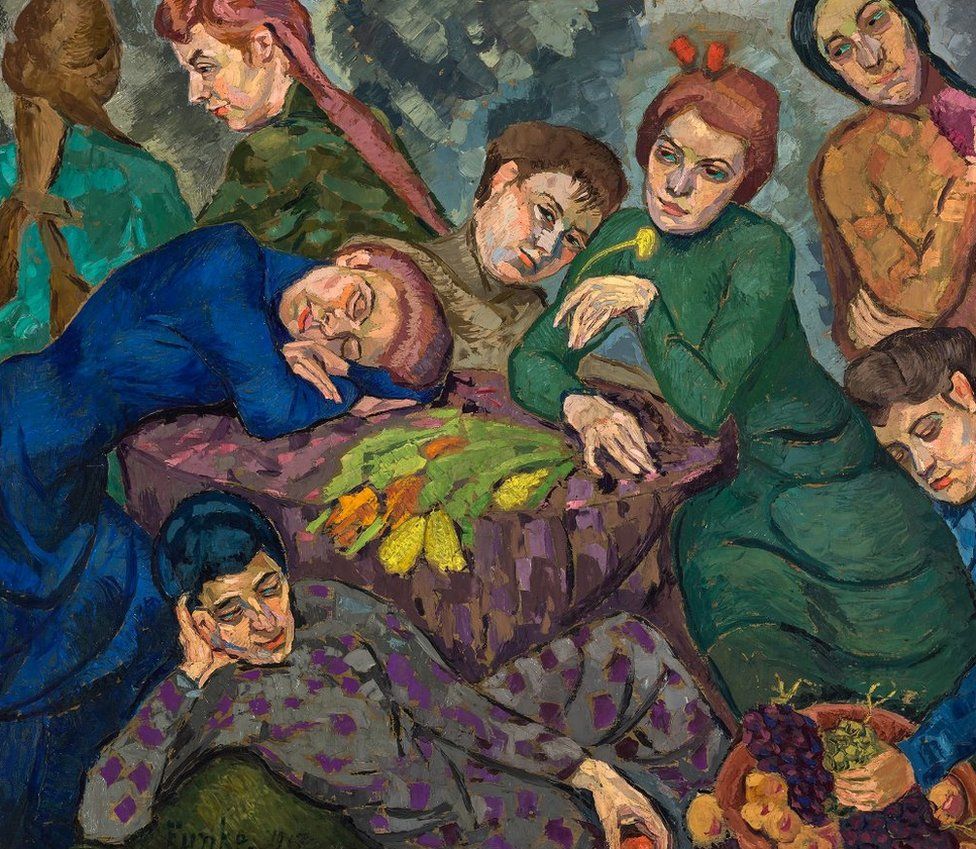 Women Dreaming
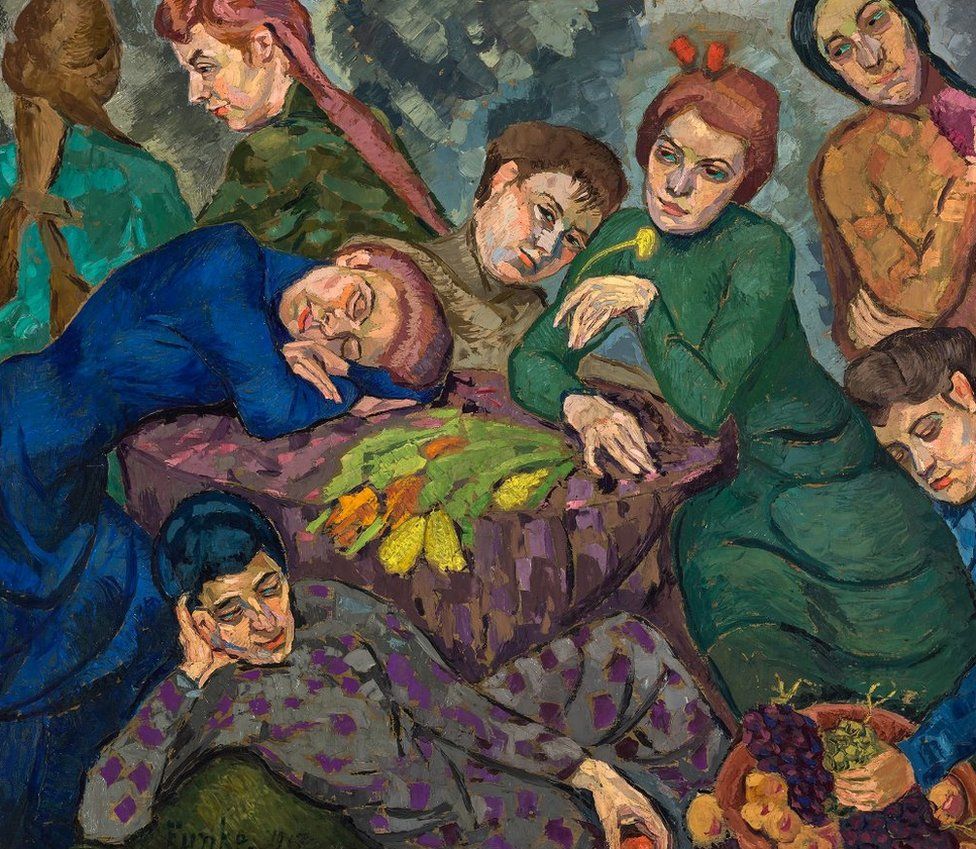 Women Dreaming
~Dreams by Helene Funke, 1913  oil on canvas
Sex Disqualification (Removal) Act 1919
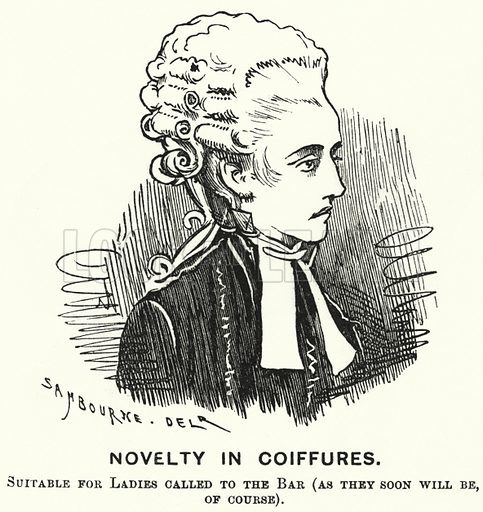 Punch, Volume 68, January – June 1875 ~
Sex Disqualification (Removal) Act 1919
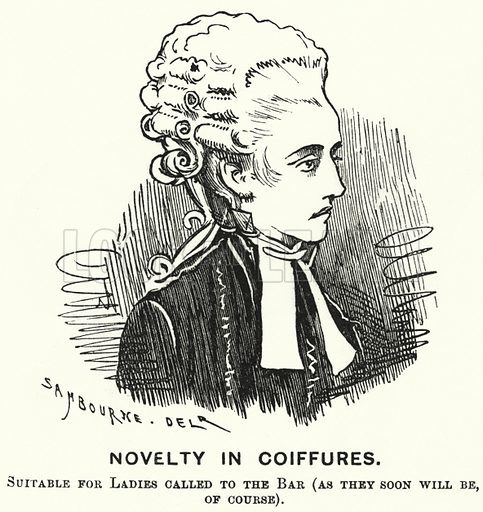 Following the Representation of the People Act 1918, giving some women the right to vote, the Sex Disqualification (Removal) Act 1919 opened the legal profession to women for the first time.
Sex Disqualification (Removal) Act 1919
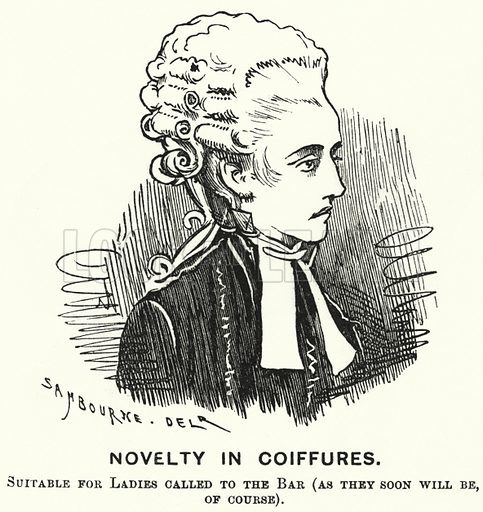 Following the Representation of the People Act 1918, giving some women the right to vote, the Sex Disqualification (Removal) Act 1919 opened the legal profession to women for the first time.

In 1919, The Scotsman reported that a representative member “declared the feeling of the Faculty [of Advocates] to be that, although they did not think women suited for the work, there was no use protesting [the Bill] at this time of day…”
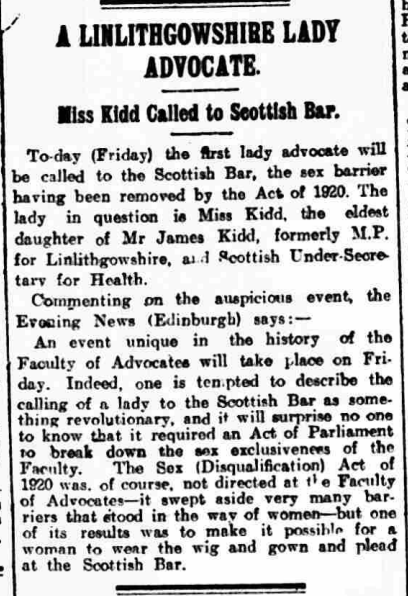 The first woman advocate…
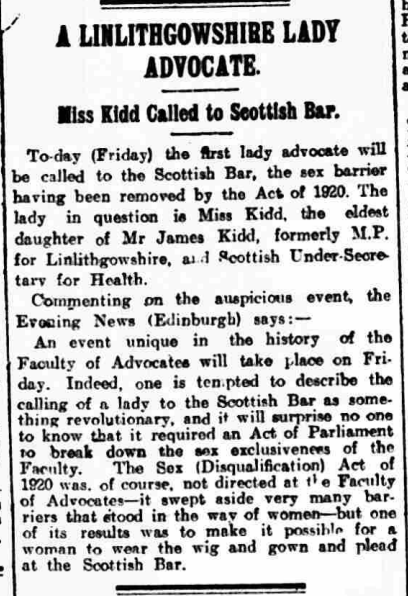 The first woman advocate…
“To day… the first lady advocate will be called to the Scottish Bar, the sex barrier having been removed by the Act of 1920. The lady in question is Miss Kidd...”
Linlithgowshire Gazette, Friday 13th July 1923 ~
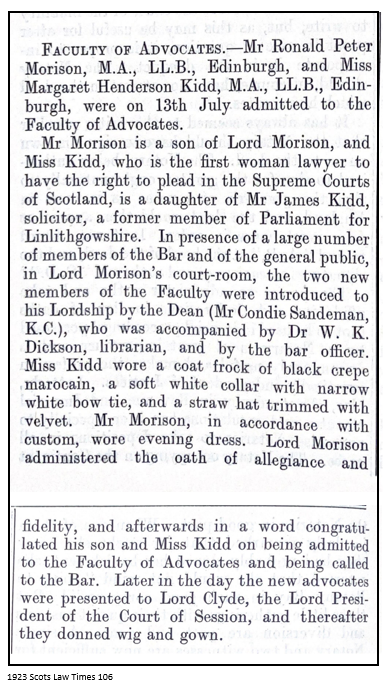 The first woman advocate…
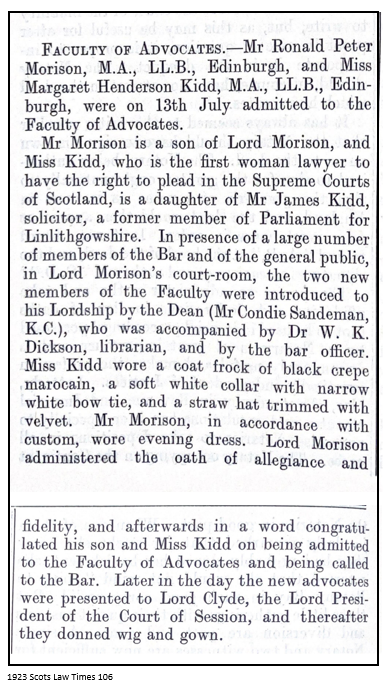 The first woman advocate…
“…Miss Margaret Kidd, MA., LL.B., Edinburgh, [was] on 13th July admitted to the Faculty of Advocates… Miss Kidd… is the first woman lawyer to have the right to plead in the Supreme Courts of Scotland…
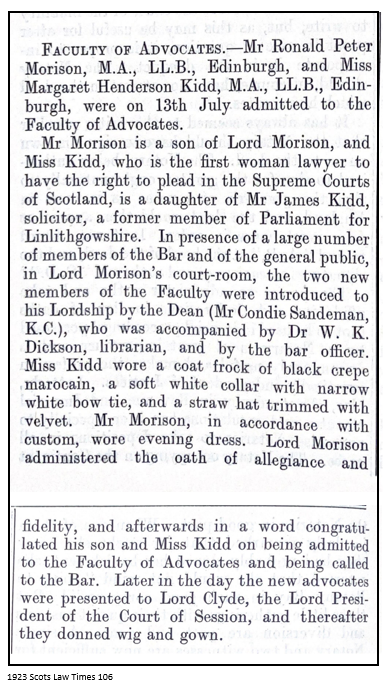 The first woman advocate…
“…Miss Margaret Kidd, MA., LL.B., Edinburgh, [was] on 13th July admitted to the Faculty of Advocates… Miss Kidd… is the first woman lawyer to have the right to plead in the Supreme Courts of Scotland…
…Miss Kidd wore a coat frock of black crepe marocain, a soft white collar with narrow white bow tie, and a straw hat trimmed with velvet. Mr Morison, in accordance with custom, wore evening dress…” 				~ 1923 Scots Law Times 106
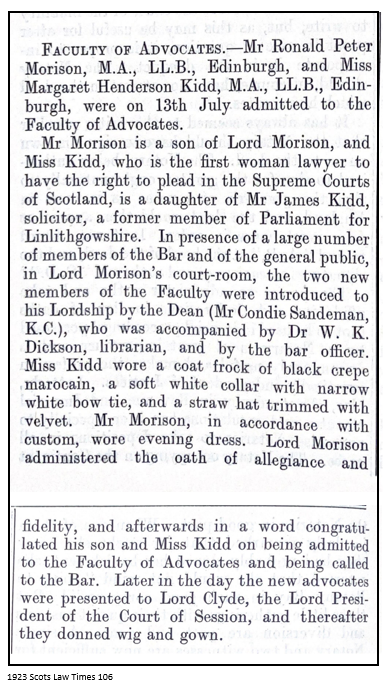 The first woman advocate…
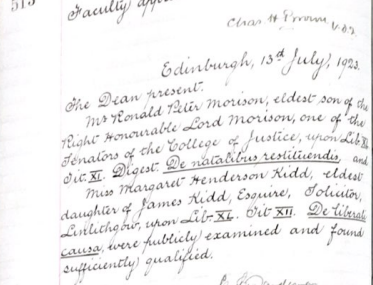 The first woman advocate…
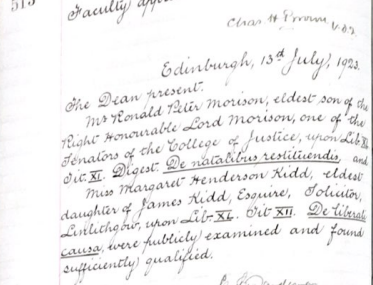 “…publicly examined and found sufficiently qualified”
~ Faculty Minute Book, 13th July 1923
The first woman advocate…
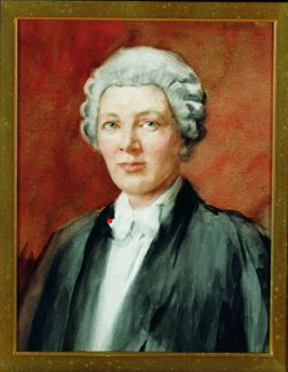 The first woman advocate…
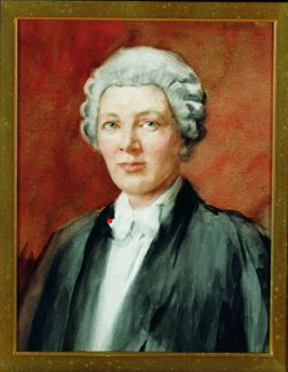 Dame Margaret Kidd Date and Artist:  Unknown
Watercolour
First female counsel before the House of Lords
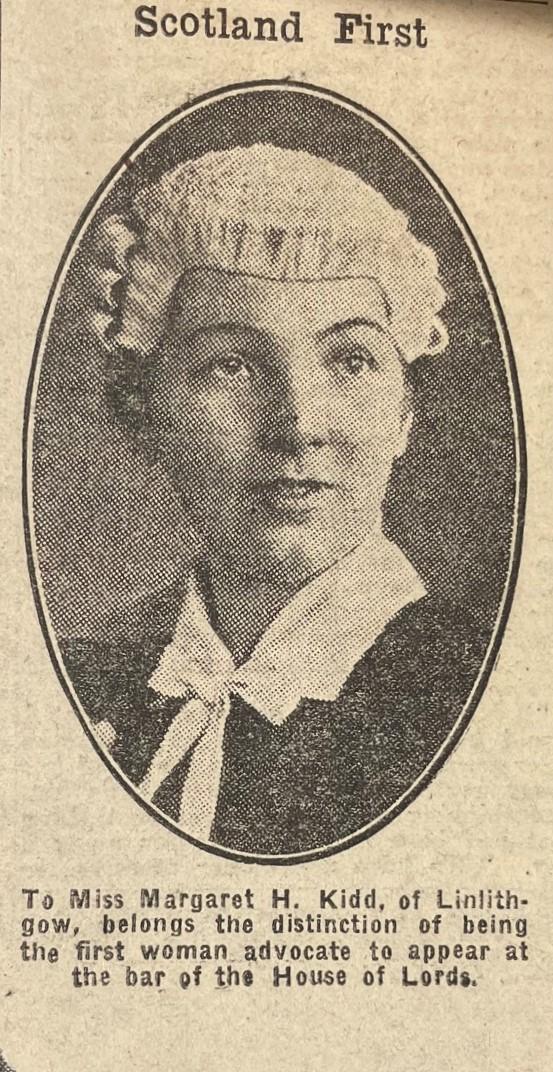 First female counsel before the House of Lords
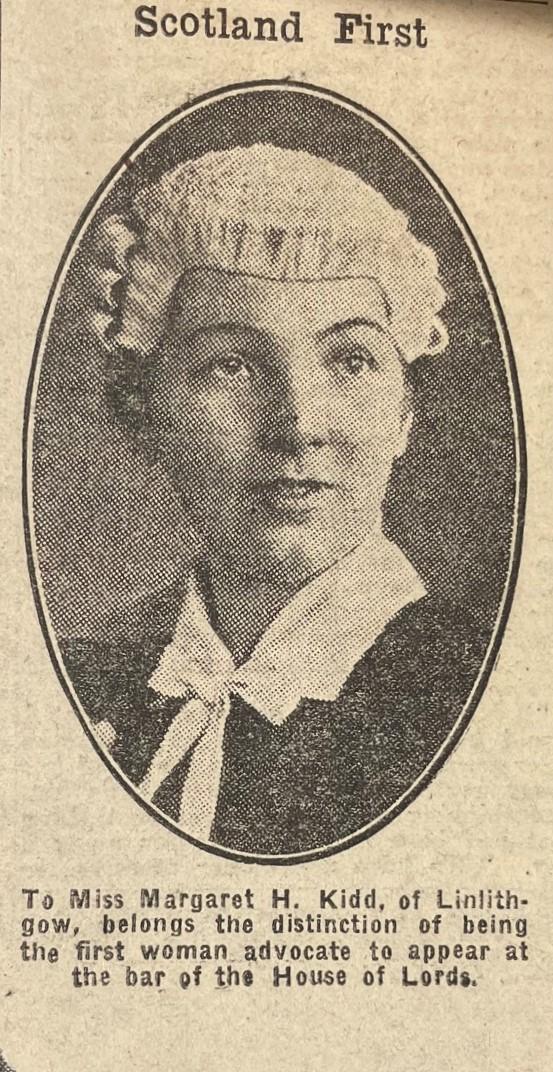 “The appeal was of exceptional interest, not only in that it raised a question of Scottish legal procedure, but also from the fact that Scotland’s first woman advocate, and the first woman barrister of any Bar to appear in the House of Lords – Miss Margaret H Kidd – was briefed in it on behalf of the appellant” 
		~ Glasgow Herald, 12 June 1926, p.7
First female counsel to appear before the House of Lords
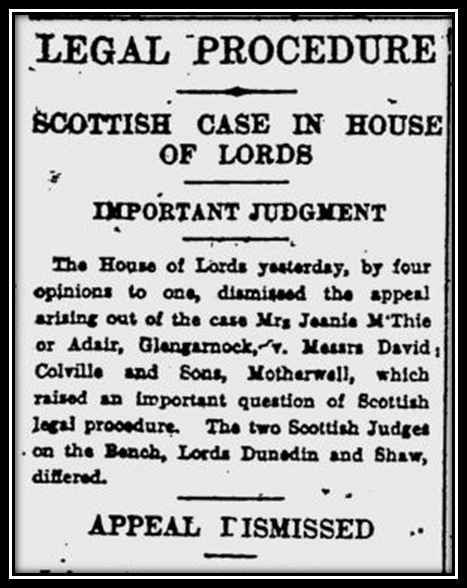 “The appeal was of exceptional interest, not only in that it raised a question of Scottish legal procedure, but also from the fact that Scotland’s first woman advocate, and the first woman barrister of any Bar to appear in the House of Lords – Miss Margaret H Kidd – was briefed in it on behalf of the appellant” 
		~ Glasgow Herald, 12 June 1926, p.7
Margaret Kidd, K.C.
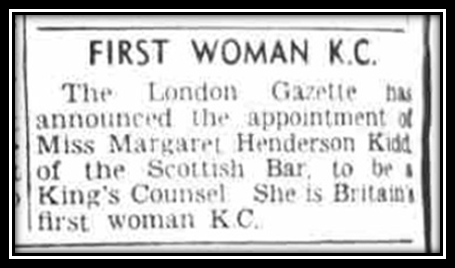 Margaret Kidd, K.C.
In 1948, Margaret Kidd was appointed the UK’s first female King’s Counsel, the year before the first two female K.Cs were appointed to the English bar.
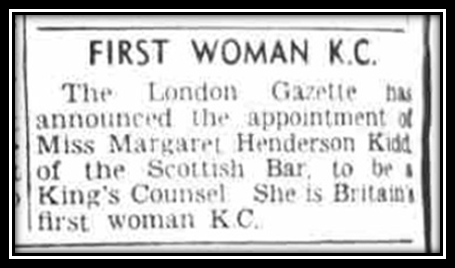 Margaret Kidd, K.C.
In 1948, Margaret Kidd was appointed the UK’s first female King’s Counsel, the year before the first two female K.Cs were appointed to the English bar.
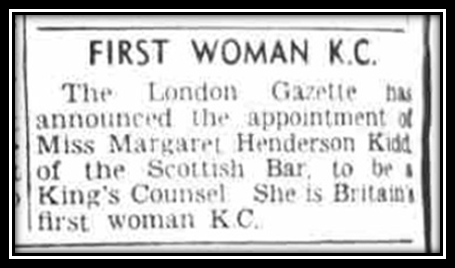 Frances Moran had been appointed Senior Counsel to the Irish bar in 1941.
Keeper of the Advocates Library
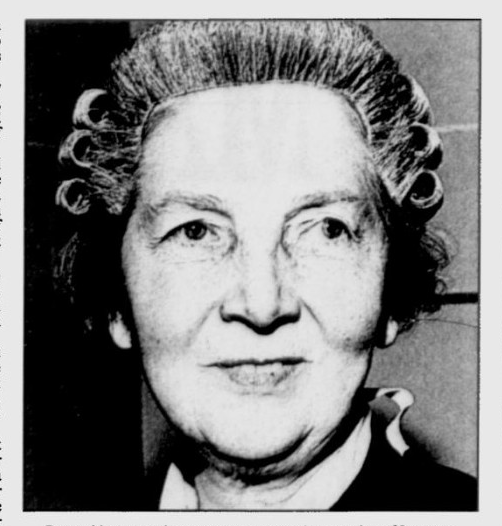 Keeper of the Advocates Library
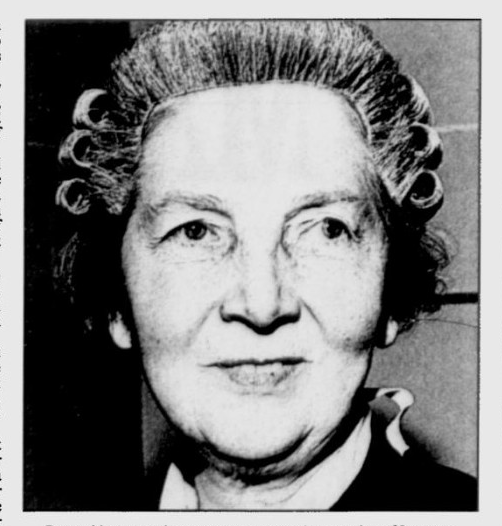 For 13 years (from 1956 to 1969), Margaret Kidd served as Keeper of the Advocates Library.  As such, she was the first female Office Bearer within the Faculty
Keeper of the Advocates Library
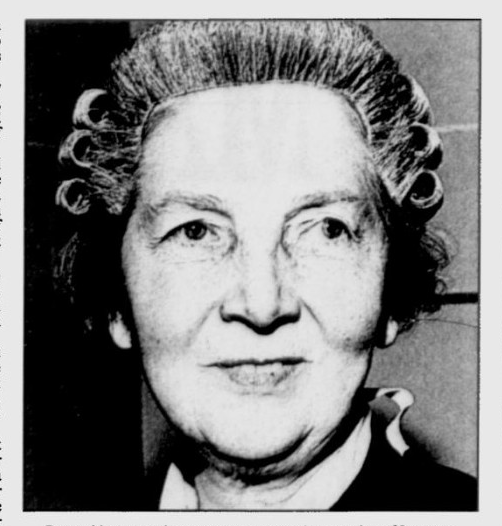 For 13 years (from 1956 to 1969), Margaret Kidd served as Keeper of the Advocates Library.  As such, she was the first female Office Bearer within the Faculty

She remained the only female office bearer until Valerie Stacey QC became Vice-Dean in 2004
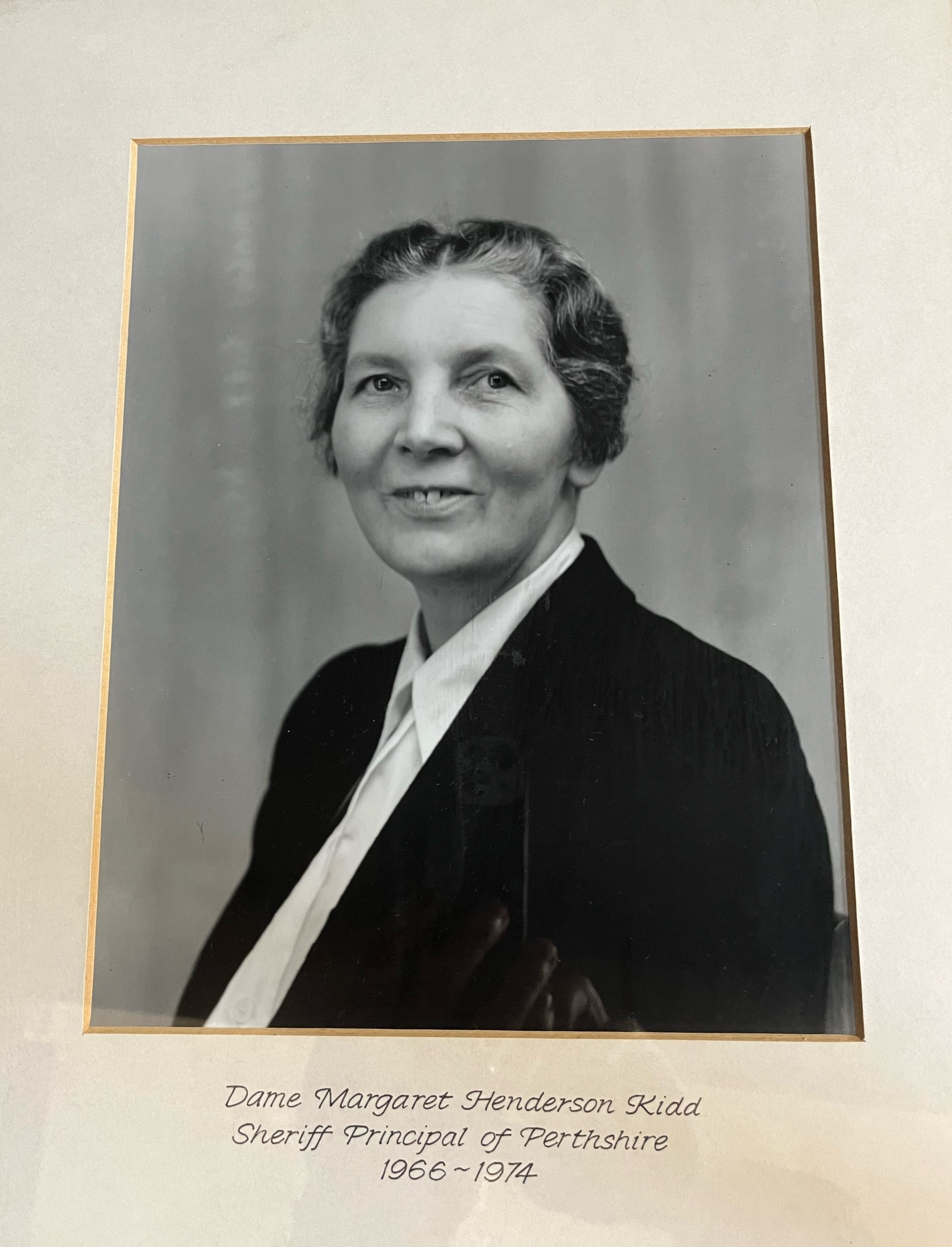 Sheriff Principal
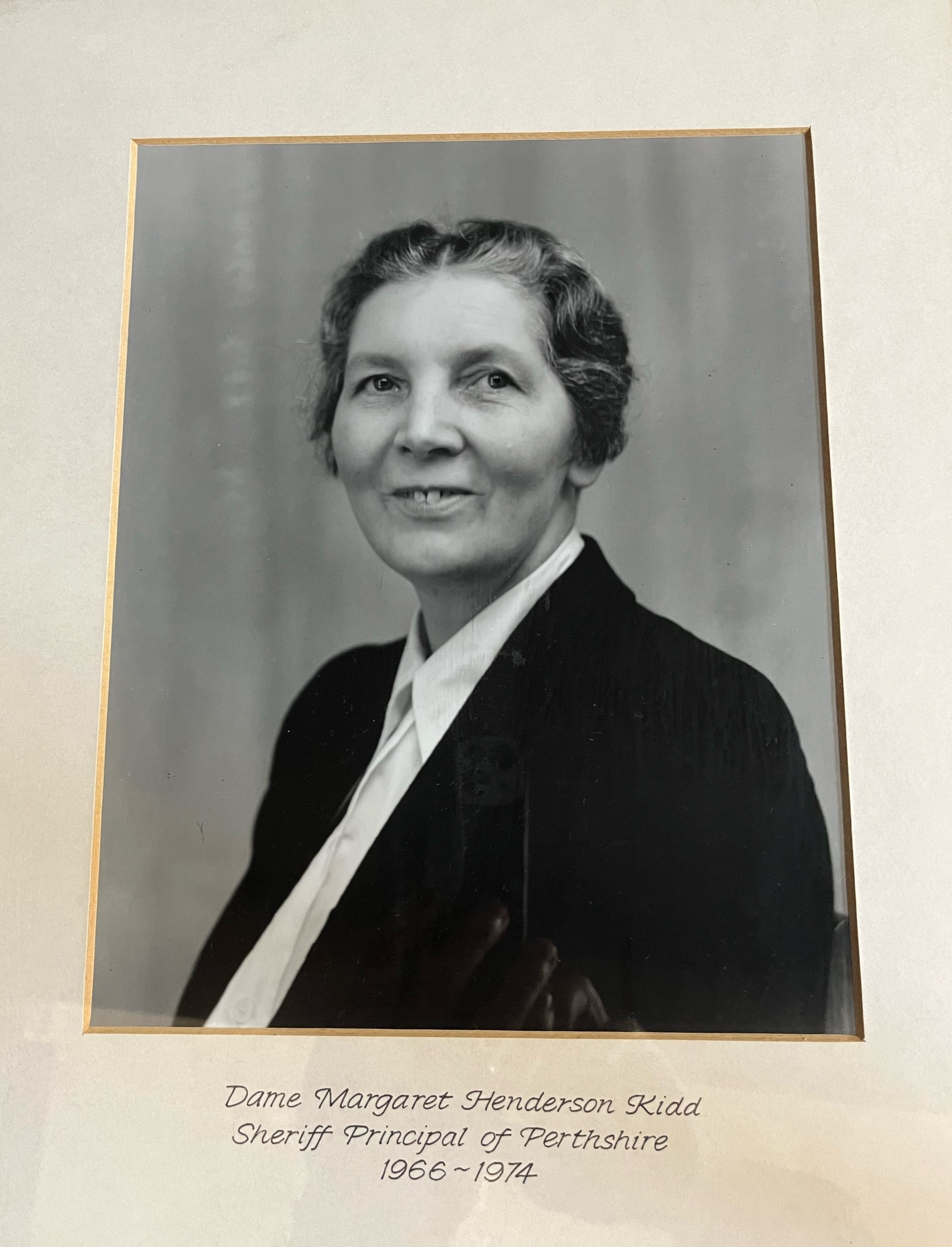 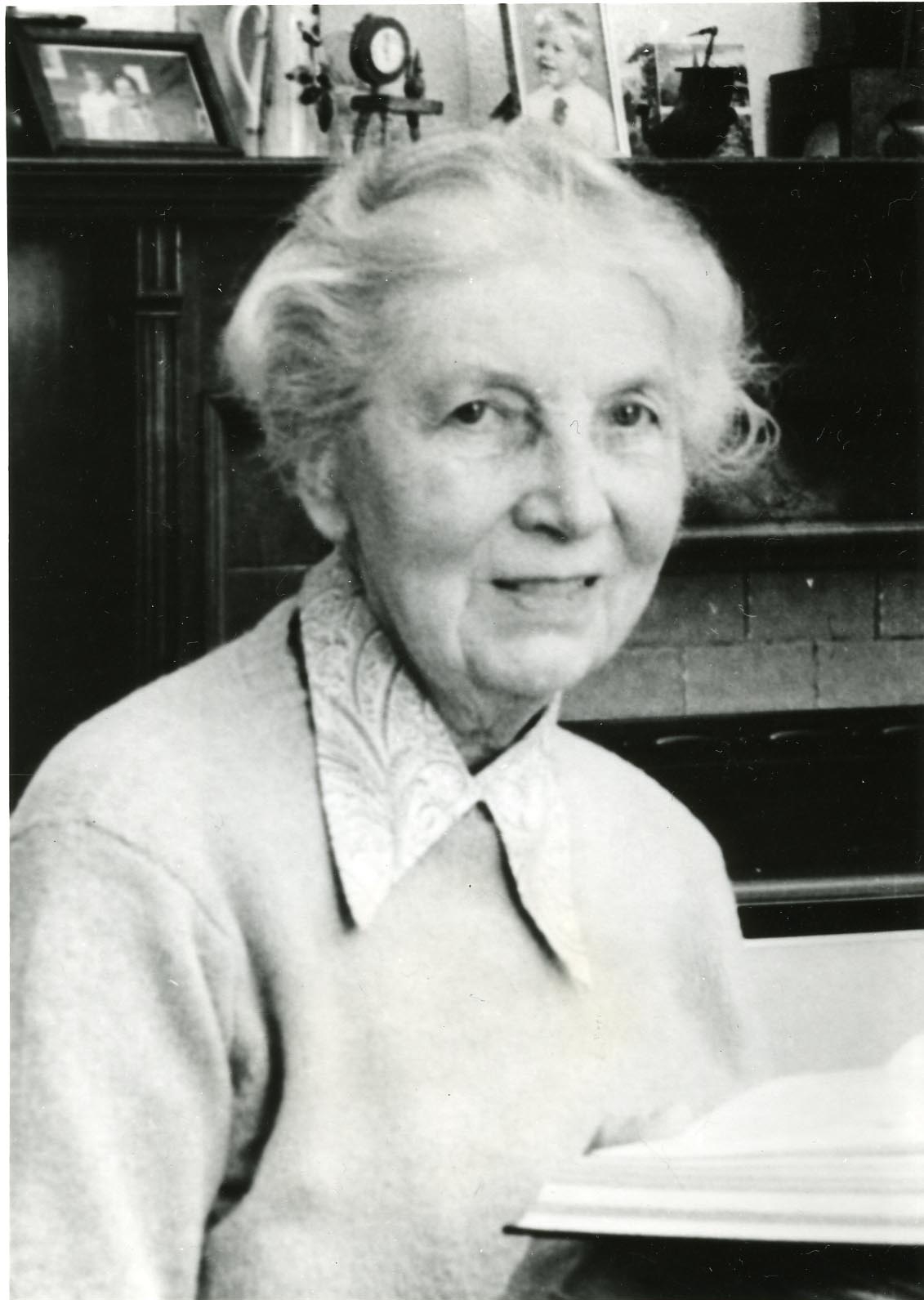 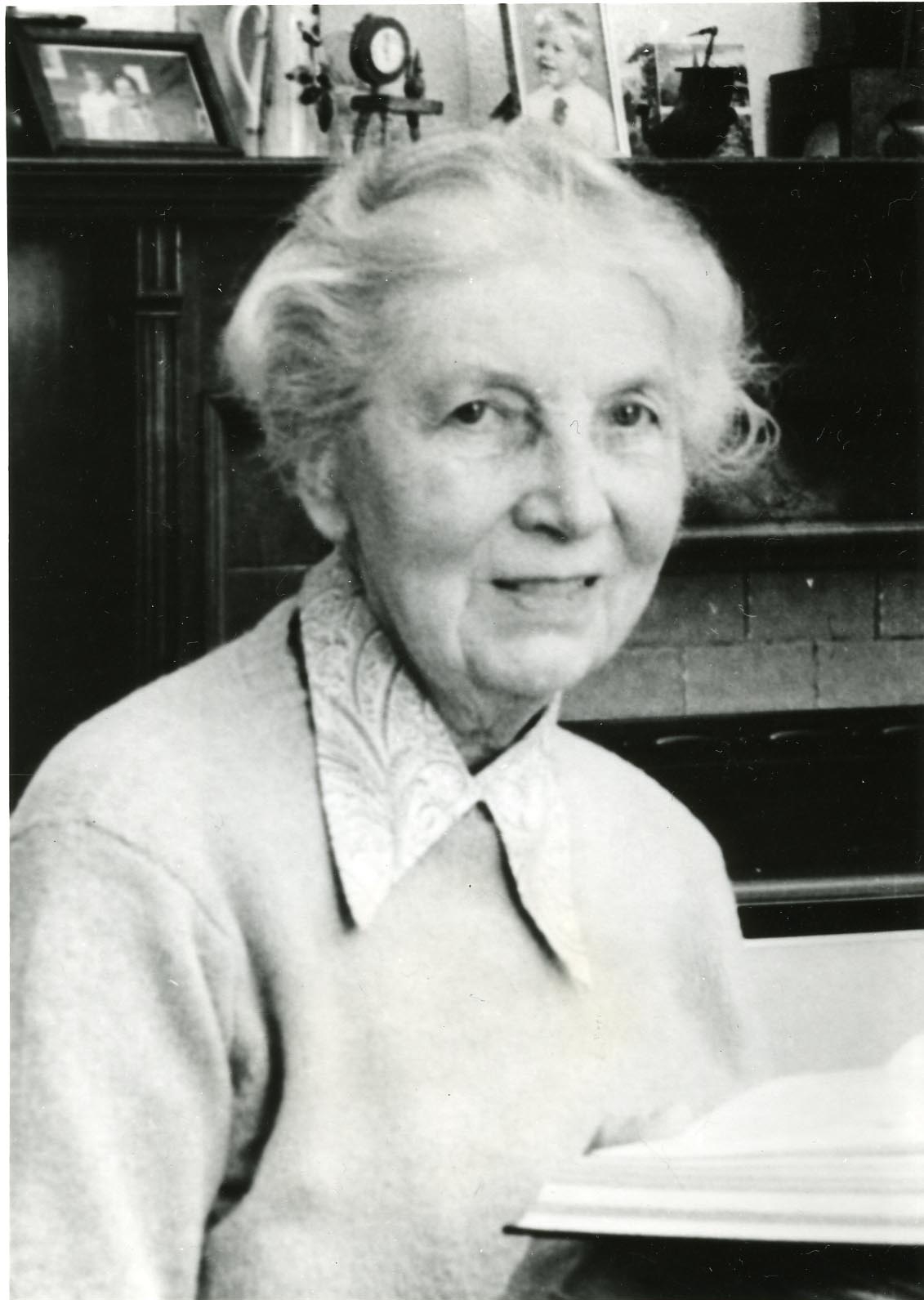 Women of the Faculty of Advocates
1923 ~ Margaret Kidd
Women of the Faculty of Advocates
1923 ~ Margaret Kidd
1949 ~ Isabel  Sinclair   Margaret Macintyre
Women of the Faculty of Advocates
1923 ~ Margaret Kidd
1949 ~ Isabel  Sinclair   Margaret Macintyre
by 1963 Joan Smith   Anne McCall-Smith   Ailie Clark Hutchison   Margaret Christie  Caroline McNaughton   Agnes Dickie
Women of the Faculty of Advocates
1923 ~ Margaret Kidd
1949 ~ Isabel  Sinclair   Margaret Macintyre
by 1963 ~ Joan Smith   Anne McCall-Smith   Ailie Clark  Hutchison  Margaret Christie  Caroline McNaughton  Agnes Dickie  
by 1983 Isobel Poole   Hazel Cosgrove  Rosaleen Morrison   Ann Inglis  Jean Forsyth  Jennifer Taylor  Laura Anne Duncan   Lynda Clark  Ann Paton  Susan Raeburn  Anne Smith   Pamela Clough  Leeona Dorrian  Elizabeth Jarvie  Gail Patrick  Dierdre MacNeill   Anne McIntosh  Rita Rae  Helen Askam  Fiona Reith  Michele Keklak  Eirlys M.S. Smith
Women of the Faculty of Advocates
1923 ~ Margaret Kidd
1949 ~ Isabel  Sinclair   Margaret Macintyre
by 1963 ~ Joan Smith   Anne McCall-Smith   Ailie Clark  Hutchison  Margaret Christie  Caroline McNaughton  Agnes Dickie  
by 1983 ~ Isobel Poole   Hazel Cosgrove  Rosaleen Morrison   Ann Inglis  Jean Forsyth  Jennifer Taylor  Laura Anne Duncan   Lynda Clark  Ann Paton  Susan Raeburn  Anne Smith   Pamela Clough  Leeona Dorrian  Elizabeth Jarvie  Gail Patrick  Dierdre MacNeill   Anne McIntosh  Rita Rae  Helen Askam  Fiona Reith  Michele Keklak  Eirlys M.S. Smith
by 2003Ruth Anderson  Frances McMenamin  Marion Caldwell  Mary Ralston  Maria Clarke  Christian McNeill   Maria Maguire  Annella Cowan   Margaret Porter  Valerie Stacey   Nikola Stewart   Gillian Gibson   Susan O'Brien   Khadiga Strang  J.A. Seymour   Lucy Keane   Mhairi Richards   Joyce Powrie   Susan Sinclair   Laura Dunlop   Gail Joughin    Eileen Davie   Anne McGavin Lesley Shand   Mary Sharpe   Sherren Smith   Lindsey Stewart   Roseanna Cunningham   Margaret Hughes   Dinah Illius   Margaret Scott   Ruth Anderson  Jane Paterson  Charlotte Coutts   Marian Gilmore   Janys Scott   Johanna Johnston   Isabel Walker   Isobel Wylie   Ruth Crawford   Isabella Ennis   Louise Milligan   Ailsa Wilson   Ailsa Carmichael   June Gilchrist   Morag Wise   Helen Bishop   Fiona Davies   Isobel McColl   Jacqueline Wise  Rosemary Guinnane   Dorothy Bain   Jane Patrick   Jane Porter   Celia Sanderson   Sarah Wolffe   Lesley-Anne Williamson   Kate Phillips   Angela Grahame   Lisa Henderson   Arabella Tait   Victoria Young   Morag Armstrong Joanna Cherry   Marie Smart   Gillian Peebles   Marie Clark   Lauren Sutherland   Shona Haldane   Margaret Hodge   Alison Stirling   Pauline Thornton   Jacqueline Williamson   Petra Collins   Lorna Drummond   Amanda Lothian   Anna Poole   Gillian Wade   Deborah Carter   Catriona Maclean    Elizabeth McLaughlin   Una Doherty   Sarah Livingstone   Jan McCall   Astrid Smart   Kay Springham   Moira MacKenzie   Ashley Edwards   Roisin Higgins   Luise Locke   Shelagh McCall  Susanne Tanner   Ruth Charteris   Kate Dowdalls   Morag Jack   Patricia Comiskey  Gail Gianni   Kirsty Hood   Cecilia Dyckhoff   Jo Edwardson   Sheena Stark   Jennifer Bain   Frances Connor   Fiona Drysdale   Paula Collar   Jane Farquharson   Linda Marsh   Leigh Mason   Almira Delibegovic-Broome  Katariina Maguire   Claire Mitchell   Morag Ross   Laura Wray   Margaret Breslin   Susan Duff   Sheena Fraser   Nancy Reville
Women of the Faculty of Advocates
1923 ~ Margaret Kidd
1949 ~ Isabel  Sinclair   Margaret Macintyre
by 1963 ~ Joan Smith   Anne McCall-Smith   Ailie Clark  Hutchison  Margaret Christie  Caroline McNaughton  Agnes Dickie  
by 1983 ~ Isobel Poole   Hazel Cosgrove  Rosaleen Morrison   Ann Inglis  Jean Forsyth  Jennifer Taylor  Laura Anne Duncan   Lynda Clark  Ann Paton  Susan Raeburn  Anne Smith   Pamela Clough  Leeona Dorrian  Elizabeth Jarvie  Gail Patrick  Dierdre MacNeill   Anne McIntosh  Rita Rae  Helen Askam  Fiona Reith  Michele Keklak  Eirlys M.S. Smith
by 2003 ~ Ruth Anderson  Frances McMenamin  Marion Caldwell  Mary Ralston  Maria Clarke  Christian McNeill   Maria Maguire  Annella Cowan   Margaret Porter  Valerie Stacey   Nikola Stewart   Gillian Gibson   Susan O'Brien   Khadiga Strang  J.A. Seymour   Lucy Keane   Mhairi Richards   Joyce Powrie   Susan Sinclair   Laura Dunlop   Gail Joughin    Eileen Davie   Anne McGavin Lesley Shand   Mary Sharpe   Sherren Smith   Lindsey Stewart   Roseanna Cunningham   Margaret Hughes   Dinah Illius   Margaret Scott   Ruth Anderson  Jane Paterson Charlotte Coutts   Marian Gilmore   Janys Scott   Johanna Johnston   Isabel Walker   Isobel Wylie   Ruth Crawford   Isabella Ennis   Louise Milligan   Ailsa Wilson   Ailsa Carmichael   June Gilchrist   Morag Wise   Helen Bishop   Fiona Davies   Isobel McColl   Jacqueline Wise  Rosemary Guinnane   Dorothy Bain   Jane Patrick   Jane Porter   Celia Sanderson   Sarah Wolffe   Lesley-Anne Williamson   Kate Phillips   Angela Grahame   Lisa Henderson   Arabella Tait   Victoria Young   Morag Armstrong Joanna Cherry   Marie Smart   Gillian Peebles   Marie Clark   Lauren Sutherland   Shona Haldane   Margaret Hodge   Alison Stirling   Pauline Thornton   Jacqueline Williamson   Petra Collins   Lorna Drummond   Amanda Lothian   Anna Poole   Gillian Wade   Deborah Carter   Catriona Maclean    Elizabeth McLaughlin   Una Doherty   Sarah Livingstone   Jan McCall   Astrid Smart   Kay Springham   Moira MacKenzie   Ashley Edwards   Roisin Higgins   Luise Locke   Shelagh McCall  Susanne Tanner   Ruth Charteris   Kate Dowdalls   Morag Jack   Patricia Comiskey  Gail Gianni   Kirsty Hood   Cecilia Dyckhoff   Jo Edwardson   Sheena Stark   Jennifer Bain   Frances Connor   Fiona Drysdale   Paula Collar   Jane Farquharson   Linda Marsh   Leigh Mason   Almira Delibegovic-Broome  Katariina Maguire   Claire Mitchell   Morag Ross   Laura Wray   Margaret Breslin   Susan Duff   Sheena Fraser   Nancy Revilleby 2023 Isla Davie   Karen Bruce Lockhart   Heather-Mairi Carmichael   Lorna Maclean   Isabelle McKerrow   Alice Taggart   Louise Arrol   Lynda Brabender  Amber Galbraith   Lisa  Gillespie  Lorraine Glancy   Ruth Innes  Shirley McKenna   Piya Muqit   Jane Munro  Margaret Barron   Juliette Casey   Caroline MacBride  Yvonne Waugh  Catherine Devaney   Laura Reilly   Helen Wright   Edith Forrest  Miranda Hamilton   Catriona MacLeod   Kirsty Malcolm   Catherine Smith   Alice Stobart   Jeya Irvine  Catherine MacColl   Lynsey MacDonald   Alison Wild   Elish Angiolini   Linda Pike   Janice Green   Susan Ower   Gillian Ross   Emma Toner   Laura-Anne Van Der Westhuizen   Helen Watts   Emma Peters   Leigh Lawrie   Lili Prais  Maryam Labaki   Jillian Martin-Brown   Julianna Cartwright   Nicola Gilchrist   Alexandra Price-Marmion   Claire Thomas   Kelly Duling   Lesley Irvine   Ceit-Anna MacLeod   Clare Connelly   Wendy Culross   Victoria Dow   Margaret McFarlane   Julie McKinlay   Jennifer Nicholson-White   Elisabeth Roxburgh   Katerina Stein   Ximena Vengoechea   Gail Hawthorne   Di Moore   Safeena Rashid   Donna Armstrong   Kate Bennett   Alyson Forbes   Rachel Shewan   Laura Thomson   Kathryn Pickard   Mhairi Stephen   Faryma Bahrami   Anne Bennie   Dana Forbes   Jane Rattray   Susan Craig   Jacqueline Fordyce   Jane McMillan   Kirsty Tyre   Amy Donachie   Ann MacNeill   Tracey Brown   Megan Dewart   Victoria Arnott  Melanie Barbour   Carla Fraser   Valentina Mori   Laura Anne Radcliffe   Elaine Russell   Antonia Welsh   Patricia Baillie   Emily Bradbury   Susan Fallone   Catriona MacQueen   Rosalyn McTaggart   Mary Ellen Stewart   Sarah Trainer   Jordanna Blockley   Emma Boffey   Sheana Campbell   Louise Cockburn   Megan Davidson   Ayla Iridag   Sarah Loosemore   Lynsey Morgan   Katharine Muir   Elaine Smith
Women of the Faculty of Advocates
Total number of women called since 1923:  255
Women of the Faculty of Advocates
Total number of women called since 1923:  255
Number of practising female Advocates in 2023: 121
Women of the Faculty of Advocates
Total number of women called since 1923:  255
Number of practising female Advocates in 2023: 121
Percentage of total practising membership: 28%
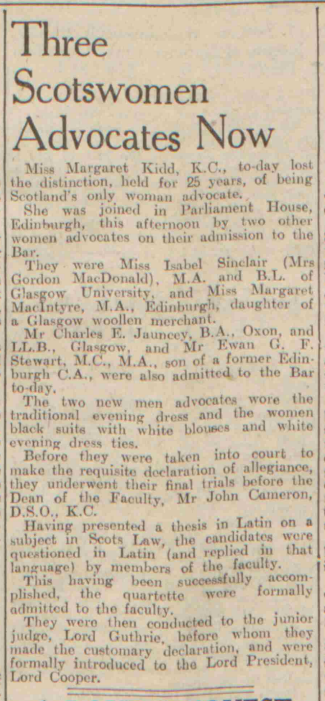 The second woman advocate…
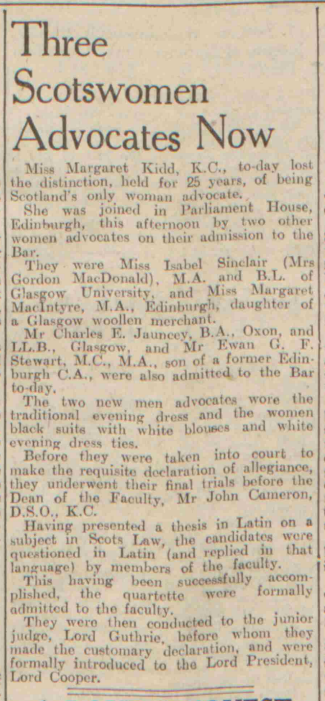 The second woman advocate…
“Miss Margaret Kidd, K.C., to-day lost the distinction, held for 25 years, of being Scotland's only woman advocate. She was joined… this afternoon by two other women advocates on their admission to the Bar.
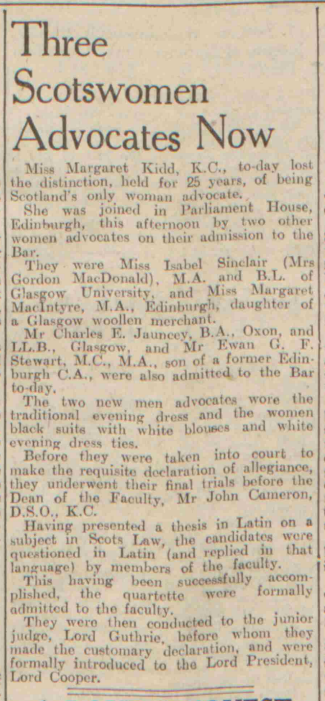 The second woman advocate…
“Miss Margaret Kidd, K.C., to-day lost the distinction, held for 25 years, of being Scotland's only woman advocate. She was joined… this afternoon by two other women advocates on their admission to the Bar.

They were Miss Isabel Sinclair… and Miss Margaret MacIntyre…”
~ Dundee Evening Telegraph, Friday 15 July 1949
The second woman advocate…
“[Isabel Sinclair…was] determined to assert her rights to all the social aspects of the Parliament House. She turned over new ground like a plough and like a plough she turned up many worms. Isabel Sinclair was a vital young woman in that den of elderly men of all ages she was regarded  with consternation”

	       	          ~ Ian Hamilton QC, A Touch of Treason
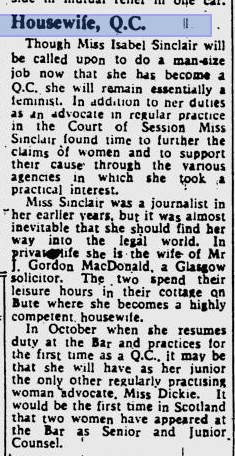 The second woman advocate…
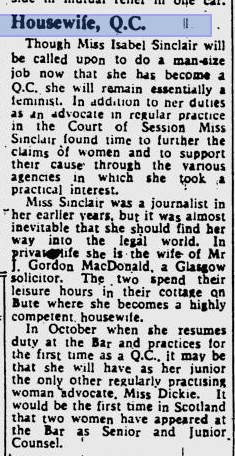 The second woman advocate…
“Though Miss Isabel Sinclair will be called upon to do a man-size job now that she has become a Q.C. she will remail essentially a feminist.
~Glasgow Herald, 29 July 1964, p.6
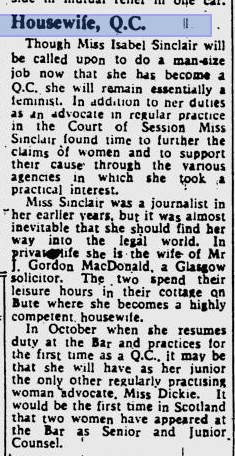 The second woman advocate…
“Though Miss Isabel Sinclair will be called upon to do a man-size job now that she has become a Q.C. she will remail essentially a feminist. In addition to her duties as an advocate in regular practice in the Court of Session Miss Sinclair found time to further the claims of women and to support their cause through the various agencies in which she took a practical interest.
~Glasgow Herald, 29 July 1964, p.6
The second woman advocate…
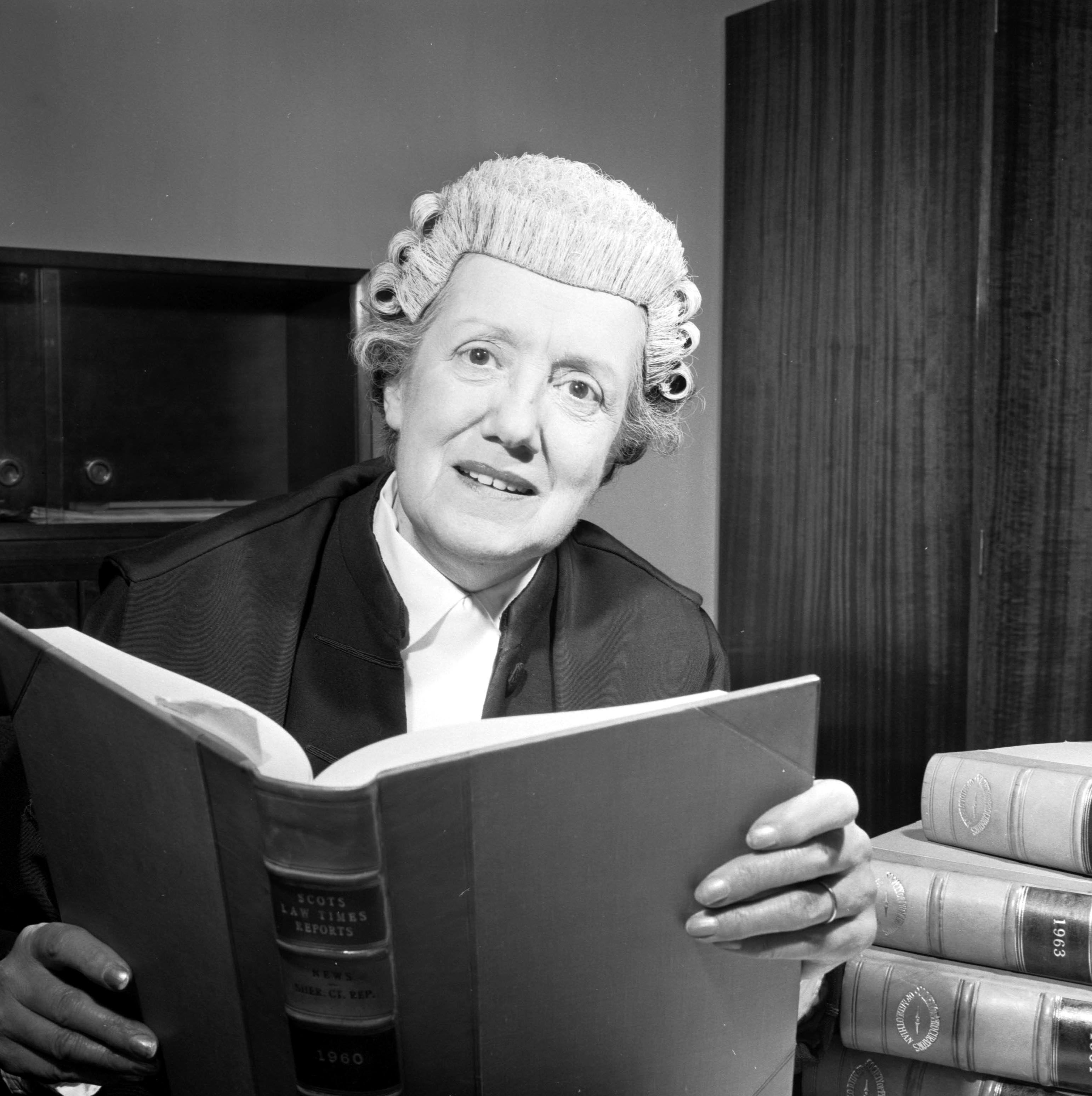 The second woman advocate…
Despite the lonely path she trod as a woman lawyer in the 1950s -1970s, a confident [Isabel Sinclair] would not be put in her place in such a male-dominated profession… giving something of the flavour of this incredible woman, when requested by the Dean of the Faculty of Advocates to remove her red nail varnish, which he considered unsuitable for dress in court, she responded by suggesting he remove his side-whiskers…
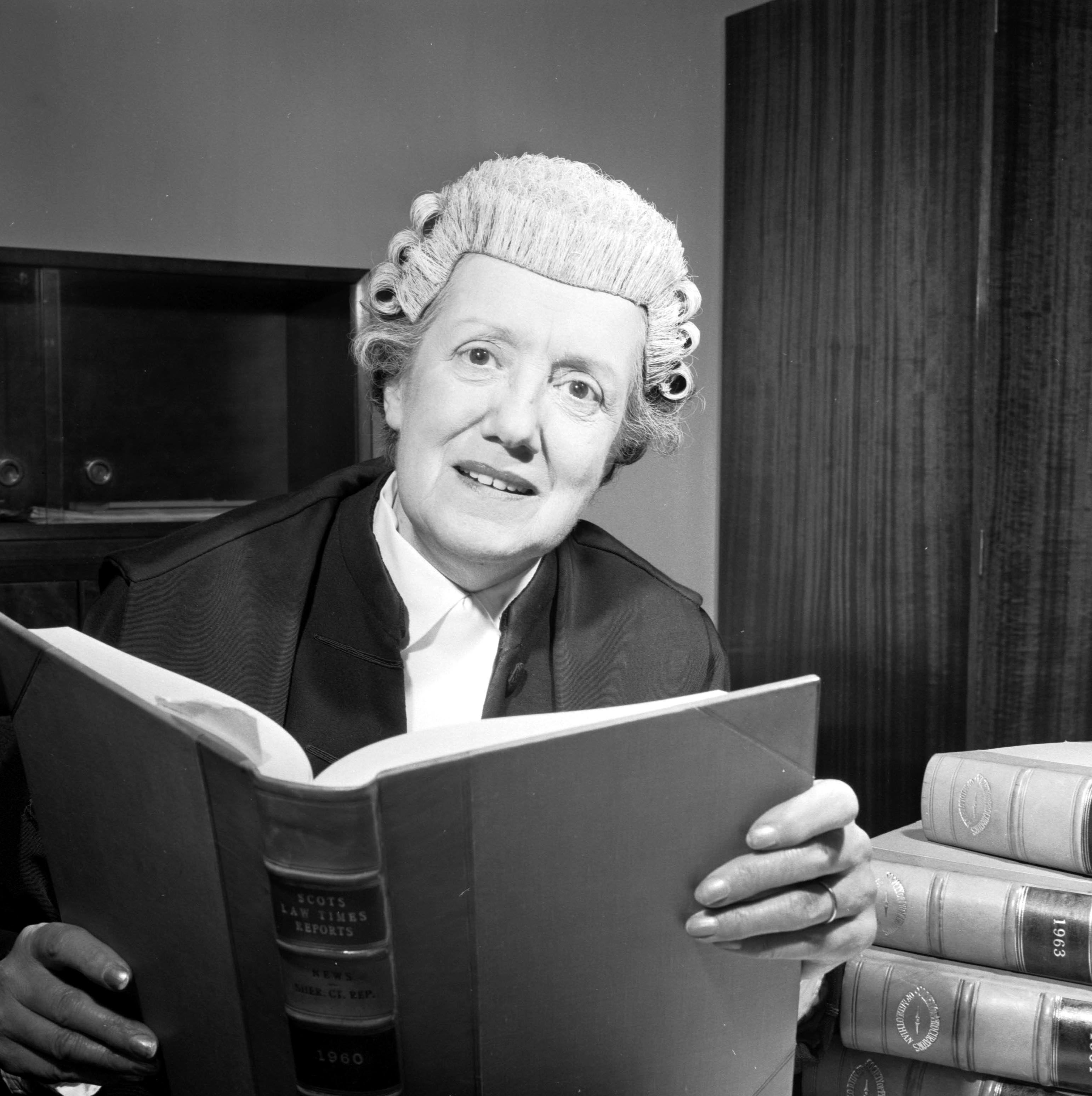 ~ 100 Voices for 100 Years, Glasgow University , School of Law
The second woman advocate…
Despite the lonely path she trod as a woman lawyer in the 1950s -1970s, a confident [Isabel Sinclair] would not be put in her place in such a male-dominated profession… giving something of the flavour of this incredible woman, when requested by the Dean of the Faculty of Advocates to remove her red nail varnish, which he considered unsuitable for dress in court, she responded by suggesting he remove his side-whiskers…  
The nail varnish remained.
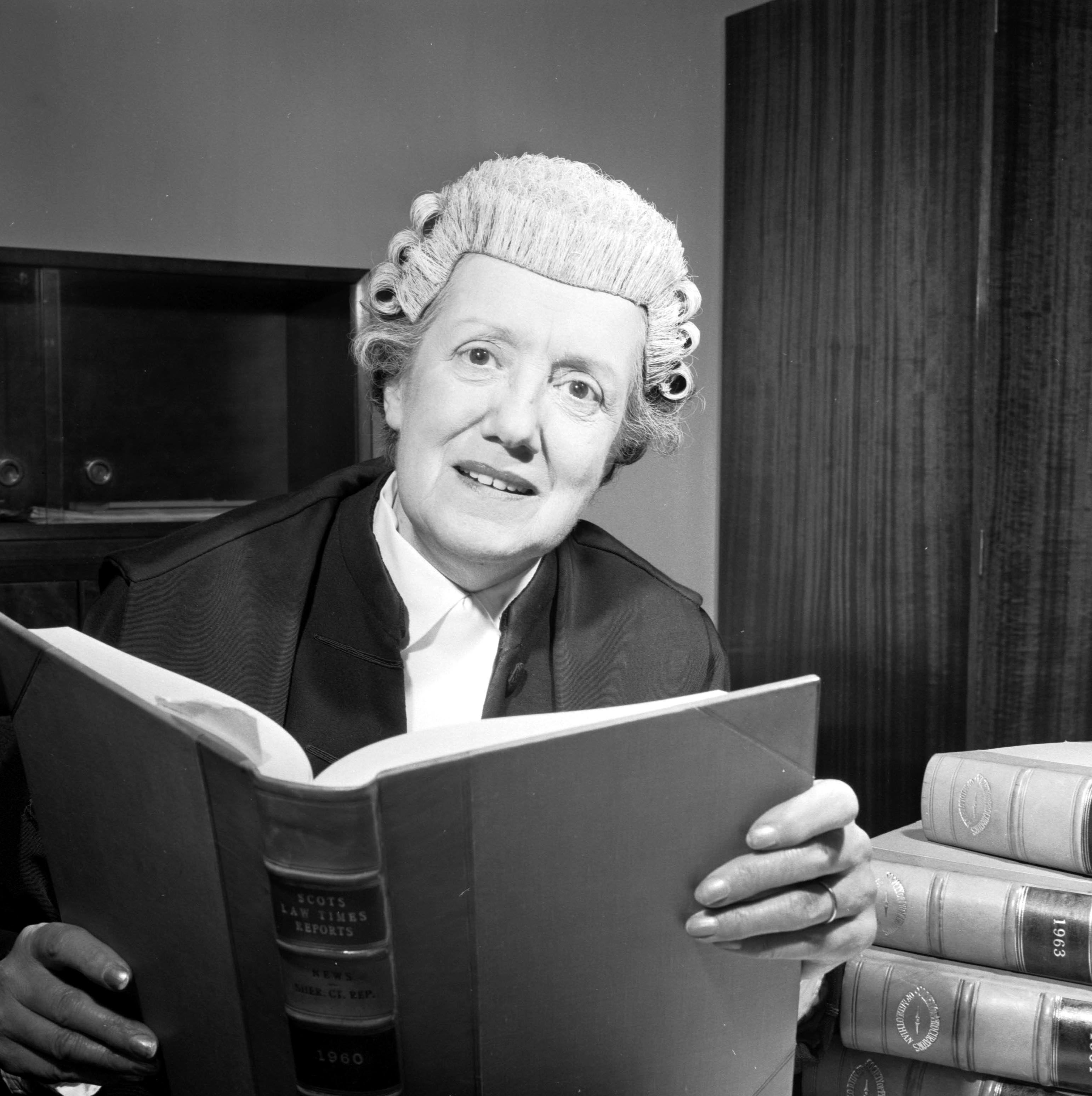 ~ 100 Voices for 100 Years, Glasgow University , School of Law
The first female Senator of the College of Justice
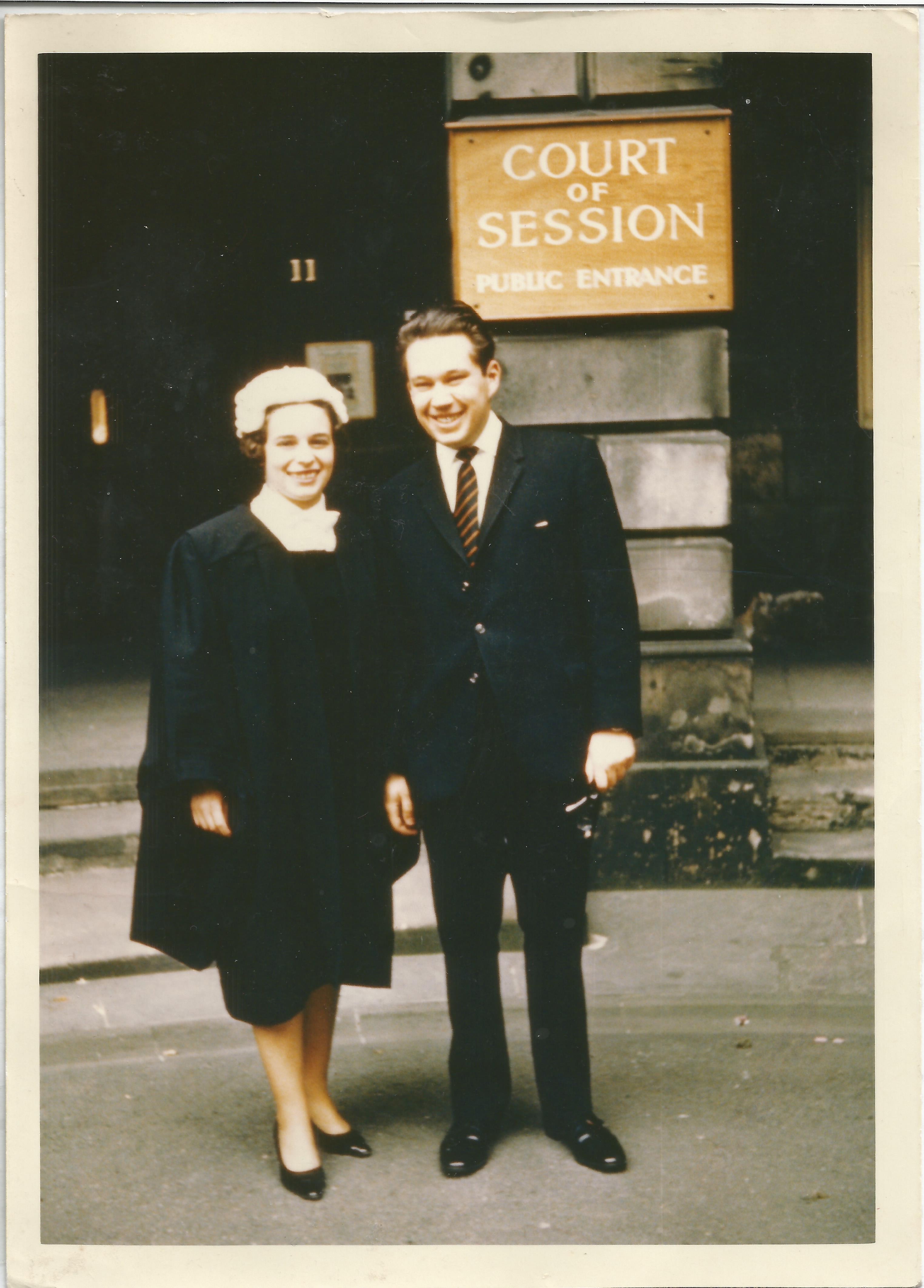 The first female Senator of the College of Justice
Hazel Cosgrove on her calling day, 7th June 1968
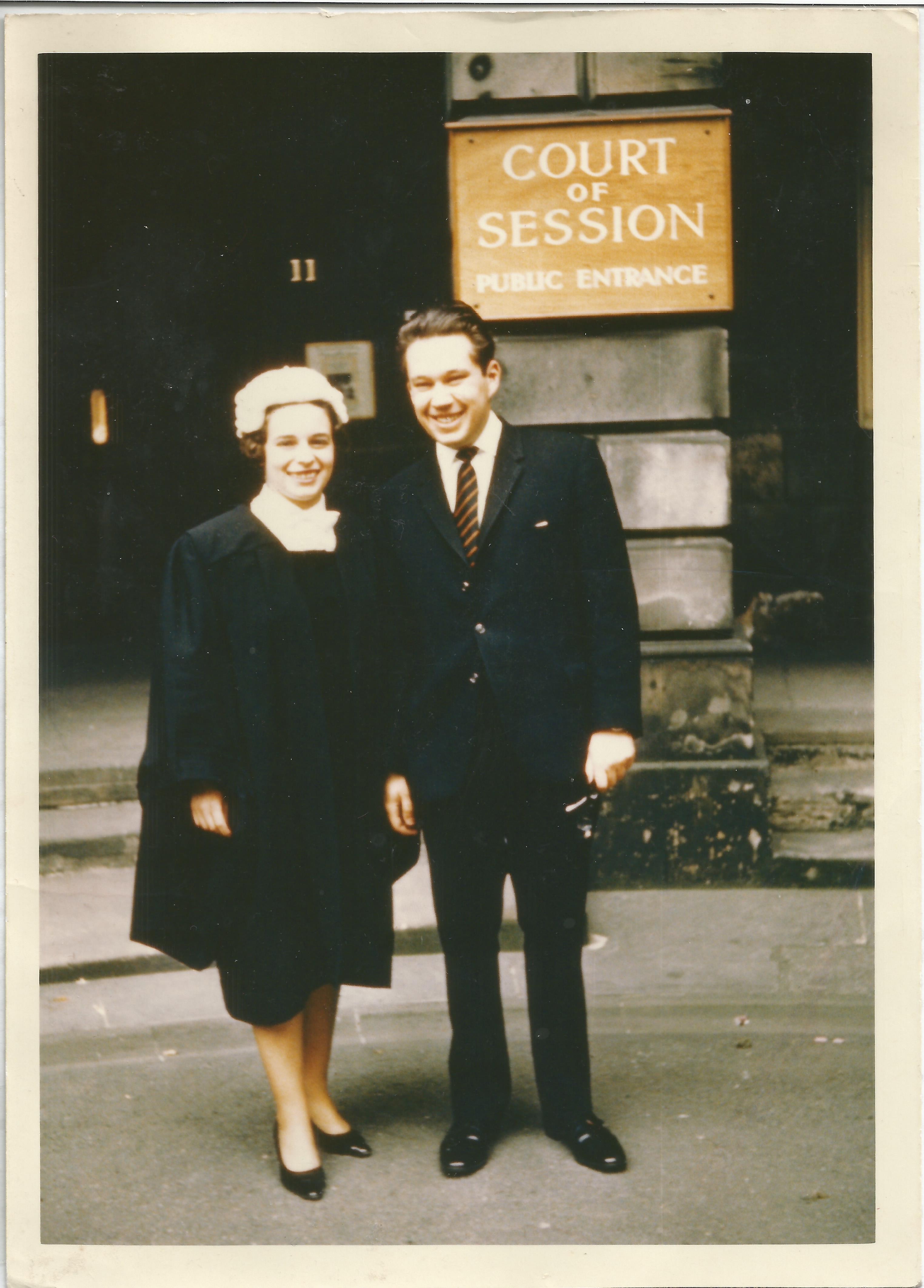 The first female Senator of the College of Justice
Hazel Cosgrove was admitted to the Faculty of Advocates in 1968.
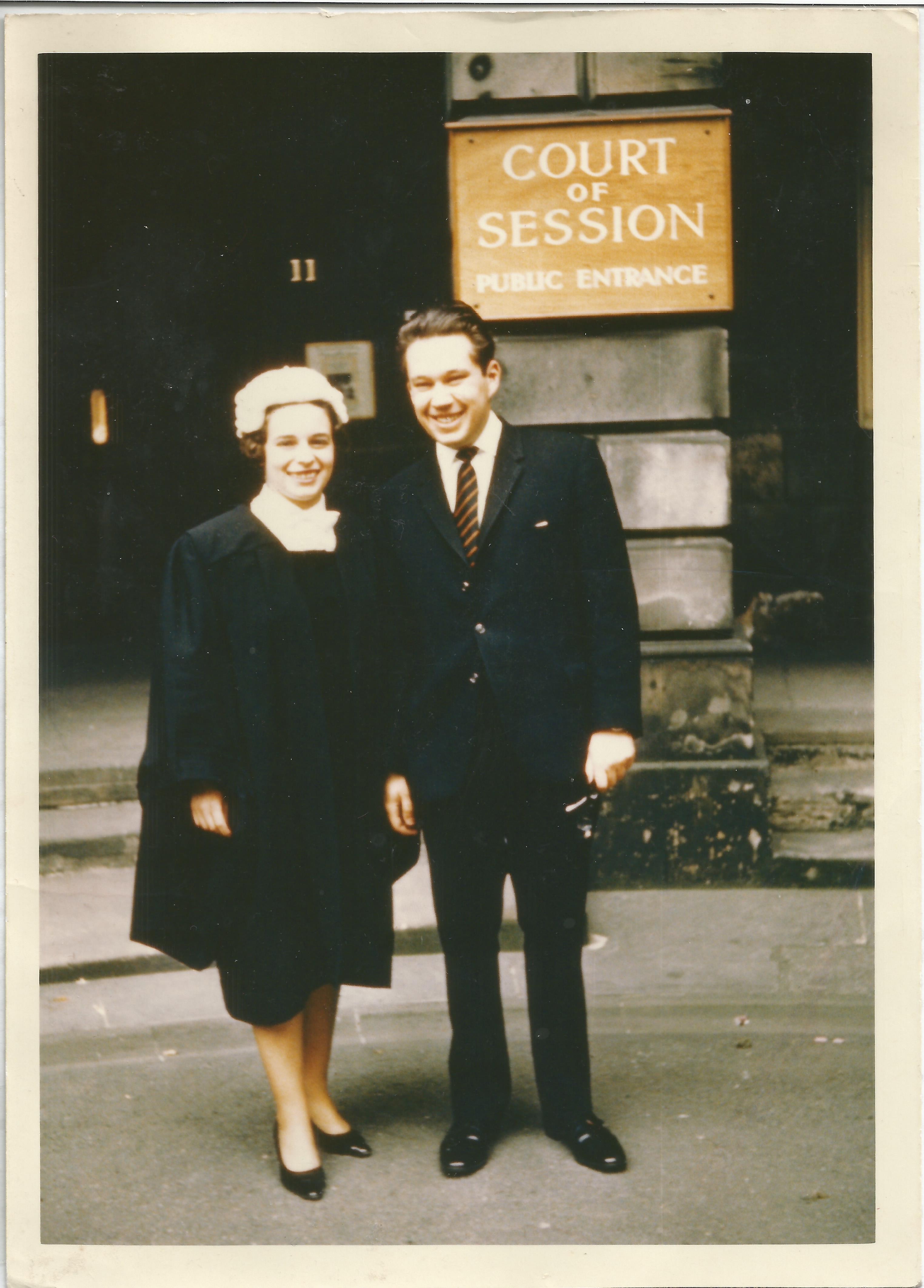 The first female Senator of the College of Justice
Hazel Cosgrove was admitted to the Faculty of Advocates in 1968.
She was the first woman appointed a full-time sheriff at Glasgow and was later a sheriff at Edinburgh
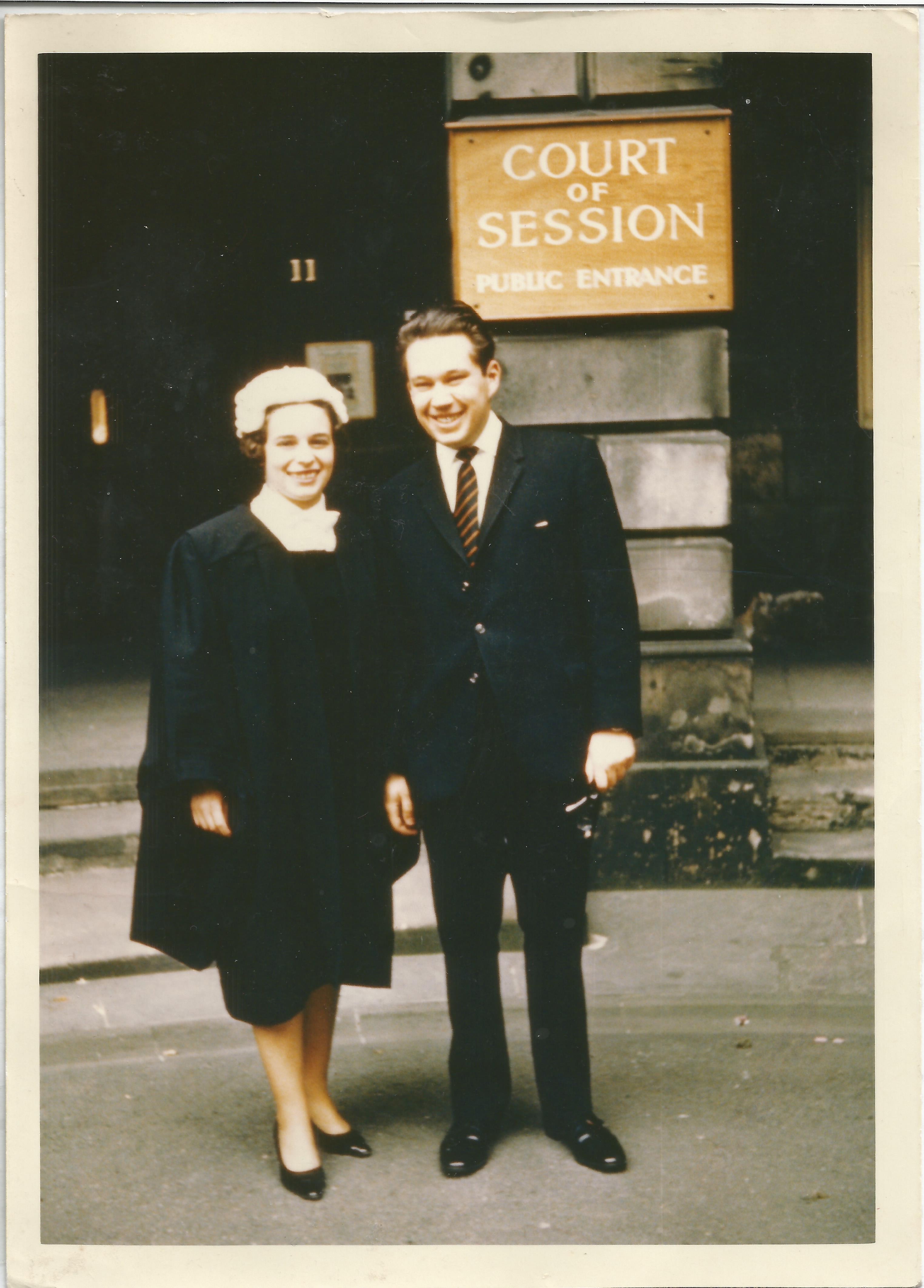 The first female Senator of the College of Justice
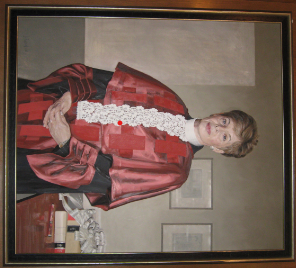 The first female Senator of the College of Justice
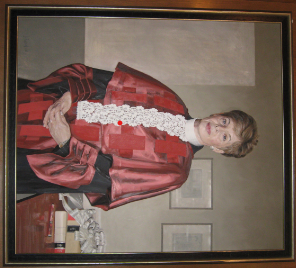 The RT. Hon. Lady Cosgrove by David Reid, 2006
Oil Painting
The first female Senator of the College of Justice
Lady Cosgrove was appointed a Senator of the College of Justice on 12 July 1996.
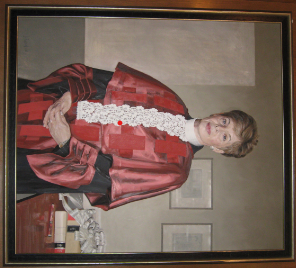 The RT. Hon. Lady Cosgrove by David Reid, 2006
Oil Painting
The first female Senator of the College of Justice
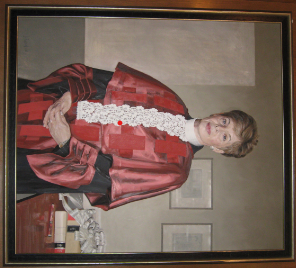 Women of the Faculty of Advocates, 1923 to 2023
Margaret Kidd   Isabel  Sinclair   Margaret Macintyre   Joan Smith   Anne McCall-Smith   Ailie Clark Hutchison  Margaret Christie  Caroline McNaughton  Agnes Dickie    Isobel Poole   Hazel Cosgrove  Rosaleen Morrison   Ann Inglis  Jean Forsyth  Jennifer Taylor  Laura Anne Duncan   Lynda Clark  Ann Paton  Susan Raeburn  Anne Smith   Pamela Clough  Leeona Dorrian  Elizabeth Jarvie  Gail Patrick  Dierdre MacNeill   Anne McIntosh  Rita Rae  Helen Askam  Fiona Reith  Michele Keklak  Eirlys M.S. Smith   Ruth Anderson  Frances McMenamin  Marion Caldwell  Mary Ralston  Maria Clarke  Christian McNeill   Maria Maguire  Annella Cowan   Margaret Porter  Valerie Stacey   Nikola Stewart   Gillian Gibson   Susan O'Brien   Khadiga Strang  J.A. Seymour   Lucy Keane   Mhairi Richards   Joyce Powrie   Susan Sinclair   Laura Dunlop   Gail Joughin    Eileen Davie   Anne McGavin Lesley Shand   Mary Sharpe   Sherren Smith   Lindsey Stewart   Roseanna Cunningham   Margaret Hughes   Dinah Illius   Margaret Scott   Ruth Anderson  Jane Paterson Charlotte Coutts   Marian Gilmore   Janys Scott   Johanna Johnston   Isabel Walker   Isobel Wylie   Ruth Crawford   Isabella Ennis   Louise Milligan   Ailsa Wilson   Ailsa Carmichael   June Gilchrist   Morag Wise   Helen Bishop   Fiona Davies   Isobel McColl   Jacqueline Wise  Rosemary Guinnane   Dorothy Bain   Jane Patrick   Jane Porter   Celia Sanderson   Sarah Wolffe   Lesley-Anne Williamson   Kate Phillips   Angela Grahame   Lisa Henderson   Arabella Tait   Victoria Young   Morag Armstrong Joanna Cherry   Marie Smart   Gillian Peebles   Marie Clark   Lauren Sutherland   Shona Haldane   Margaret Hodge   Alison Stirling   Pauline Thornton   Jacqueline Williamson   Petra Collins   Lorna Drummond   Amanda Lothian   Anna Poole   Gillian Wade   Deborah Carter   Catriona Maclean    Elizabeth McLaughlin   Una Doherty   Sarah Livingstone   Jan McCall   Astrid Smart   Kay Springham   Moira MacKenzie   Ashley Edwards   Roisin Higgins   Luise Locke   Shelagh McCall  Susanne Tanner   Ruth Charteris   Kate Dowdalls   Morag Jack   Patricia Comiskey  Gail Gianni  Kirsty Hood   Cecilia Dyckhoff   Jo Edwardson   Sheena Stark   Jennifer Bain   Frances Connor   Fiona Drysdale   Paula Collar   Jane Farquharson   Linda Marsh   Leigh Mason   Almira Delibegovic-Broome  Katarina Maguire   Claire Mitchell   Morag Ross   Laura Wray   Margaret Breslin   Susan Duff   Sheena Fraser   Nancy Reville   Isla Davie   Karen Bruce Lockhart   Heather-Mairi Carmichael   Lorna Maclean   Isabelle McKerrow   Alice Taggart   Louise Arrol   Lynda Brabender  Amber Galbraith   Lisa  Gillespie  Lorraine Glancy   Ruth Innes  Shirley McKenna   Piya Muqit   Jane Munro  Margaret Barron   Juliette Casey   Caroline MacBride  Yvonne Waugh  Catherine Devaney   Laura Reilly   Helen Wright   Edith Forrest  Miranda Hamilton   Catriona MacLeod   Kirsty Malcolm   Catherine Smith   Alice Stobart   Jeya Irvine  Catherine MacColl   Lynsey MacDonald   Alison Wild   Elish Angiolini   Linda Pike   Janice Green   Susan Ower   Gillian Ross   Emma Toner  Laura-Anne Van Der Westhuizen   Helen Watts   Emma Peters   Leigh Lawrie   Lili Prais  Maryam Labaki   Jillian Martin-Brown   Julianna Cartwright   Nicola Gilchrist   Alexandra Price-Marmion   Claire Thomas   Kelly Duling   Lesley Irvine   Ceit-Anna MacLeod   Clare Connelly   Wendy Culross   Victoria Dow   Margaret McFarlane   Julie McKinlay   Jennifer Nicholson-White   Elisabeth Roxburgh   Katerina Stein   Ximena Vengoechea   Gail Hawthorne   Di Moore   Safeena Rashid   Donna Armstrong   Kate Bennett   Alyson Forbes   Rachel Shewan   Laura Thomson   Kathryn Pickard   Mhairi Stephen   Faryma Bahrami   Anne Bennie   Dana Forbes   Jane Rattray   Susan Craig   Jacqueline Fordyce   Jane McMillan   Kirsty Tyre   Amy Donachie   Ann MacNeill   Tracey Brown   Megan Dewart   Victoria Arnott  Melanie Barbour   Carla Fraser   Valentina Mori   Laura Anne Radcliffe   Elaine Russell   Antonia Welsh   Patricia Baillie   Emily Bradbury   Susan Fallone   Catriona MacQueen   Rosalyn McTaggart   Mary Ellen Stewart   Sarah Trainer   Jordanna Blockley   Emma Boffey   Sheana Campbell   Louise Cockburn   Megan Davidson   Ayla Iridag   Sarah Loosemore   Lynsey Morgan   Katharine Muir   Elaine Smith
Sources and citations
Dreams by Helene Funke, 1913 (oil on canvas) JOHANNES STOLL/BELVEDERE
Novelty in Coiffures. Illustration for Punch, Volume 68, January – June 1875, After Edward Linley Sambourne
Sex Disqualification Bill: views of the legal profession, The Scotsman, 28 November 1919 (Newspaper Cuttings, 1917-1921, p.103. Faculty Archives.)
Glasgow Herald, 29 June  1923: https://news.google.com/newspapers?id=ipdAAAAAIBAJ&pg=3497%2C7826255 
Hartlepool Northern Daily Mail, 28 December 1948. Image copyright: The British Newspaper Archive
Ian Hamilton QC, A Touch of Treason, chapter 7
Glasgow Herald, 12 June 1926, p.7
Scotland's History: Dame Margaret Henderson Kidd QC | ScotlandsPeople
100 Voices for 100 Years, https://www.gla.ac.uk/schools/law/100years/100voices/ 
The Bulletin, 27 Jun 1956, p.11
Glasgow Herald. 27 March 1989, p.16
Dundee Evening Telegraph, Friday 15 July, 1949
The Rt Hon Lady Hazel Cosgrove CBE, https://www.saltiresociety.org.uk
Margaret Kidd Centenary
Proceeds and donations from this evening will go to support:
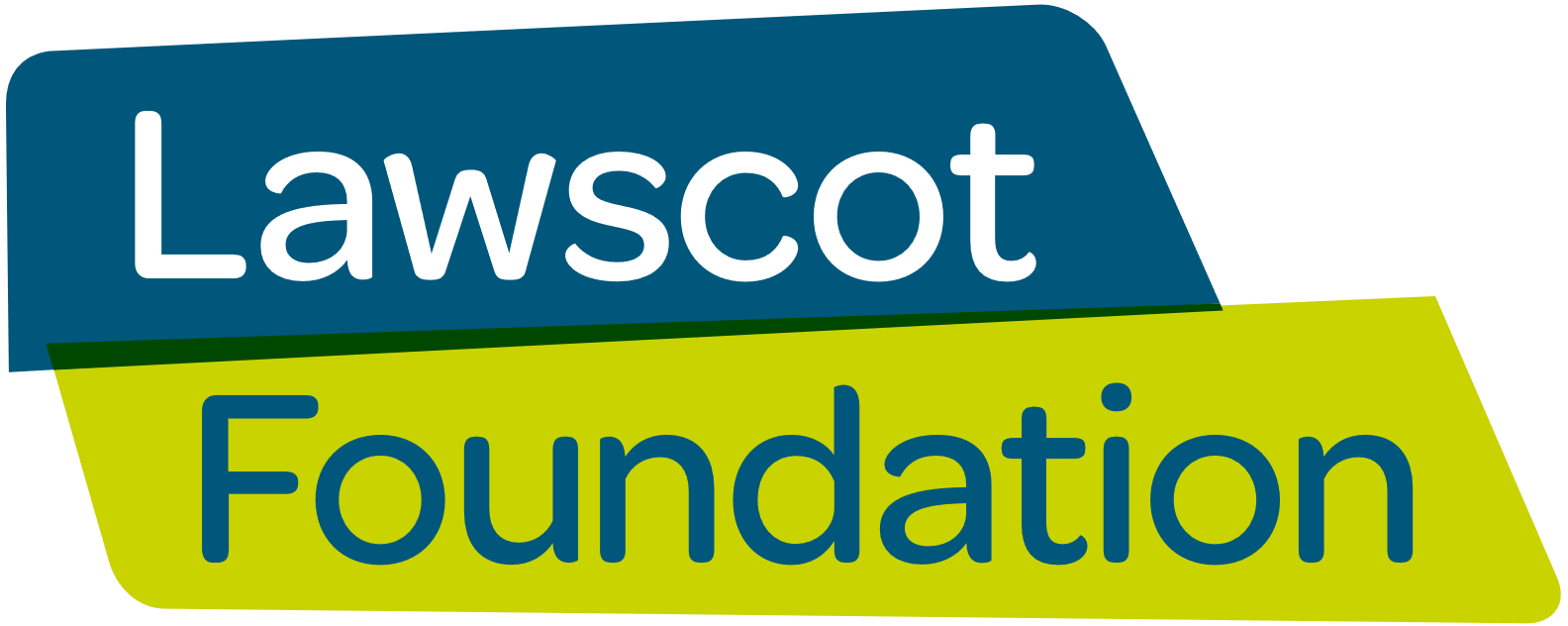 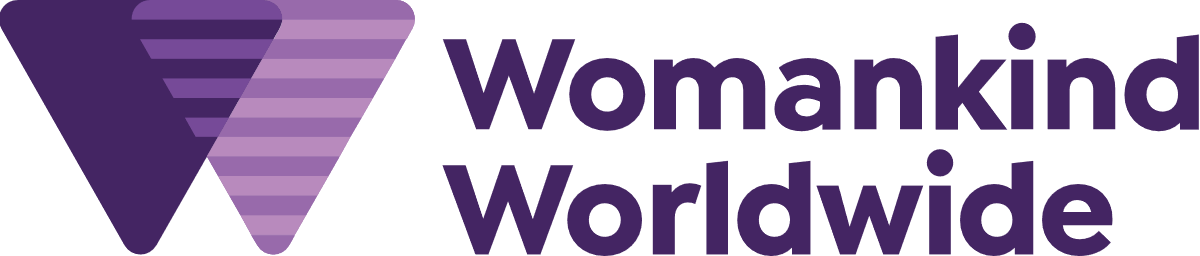 Womankind Worldwide strengthens and supports women’s rights organisations and movements with the resources they need to challenge oppression and change the lives of women, in the home, the workplace and the communities they live in.

www.womankind.org.uk
The Lawscot Foundation aims to support academically talented students from less-advantaged backgrounds in Scotland through their legal education journey.

www.lawscotfoundation.org.uk
Edinburgh 1923
Margaret Kidd Centenary ~ 1923 to 2023
Edinburgh 1923
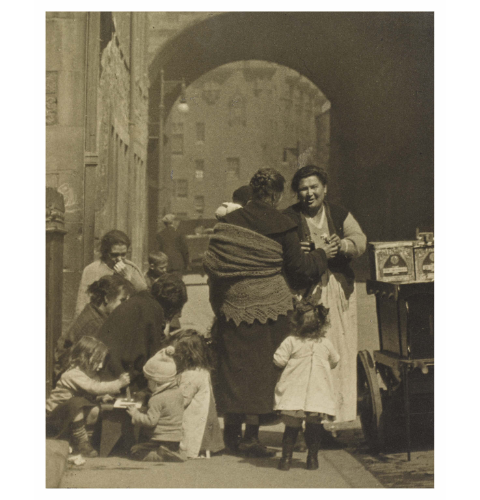 Edinburgh 1923
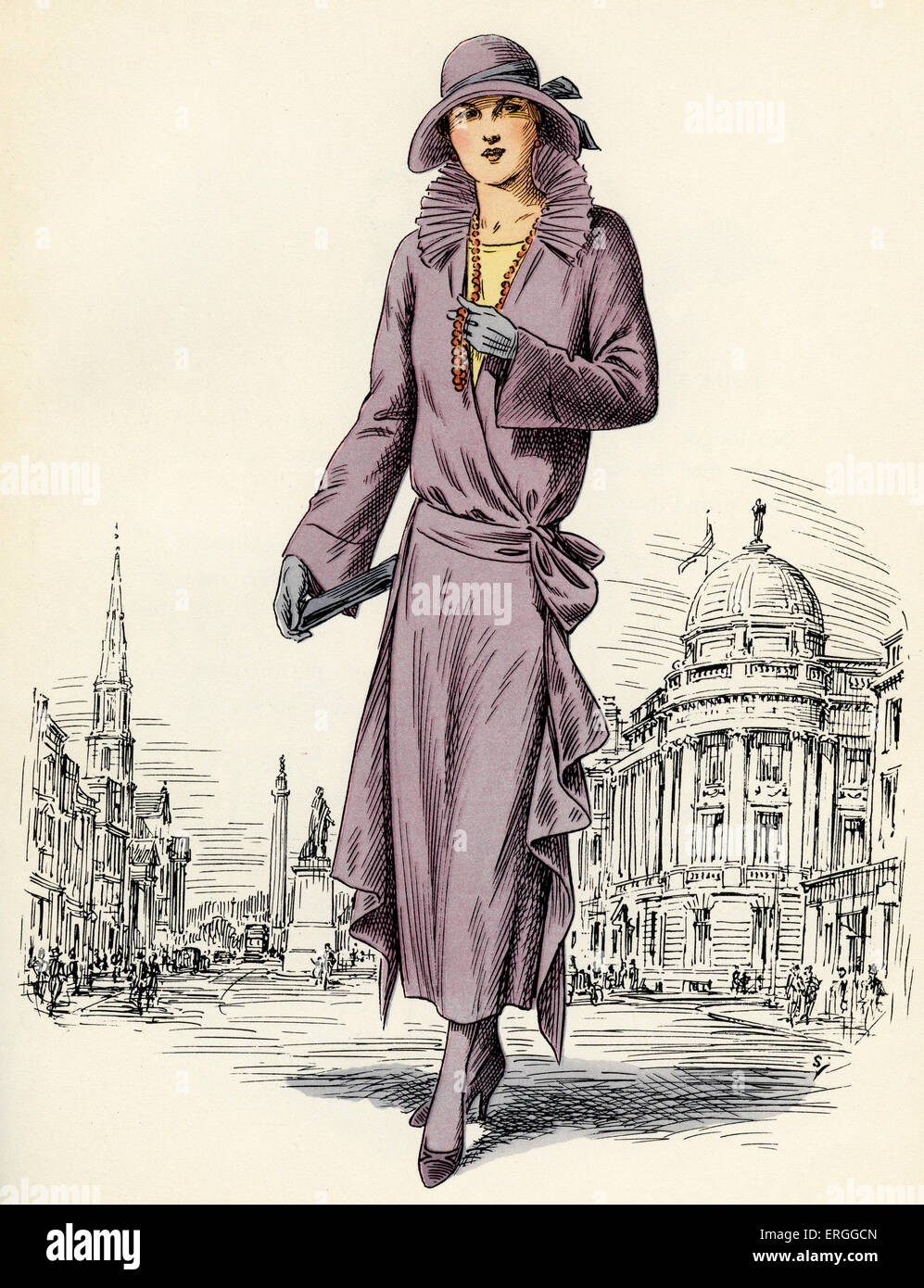 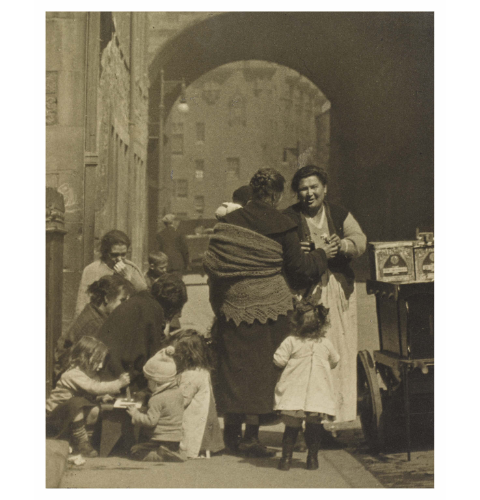 Edinburgh 1923
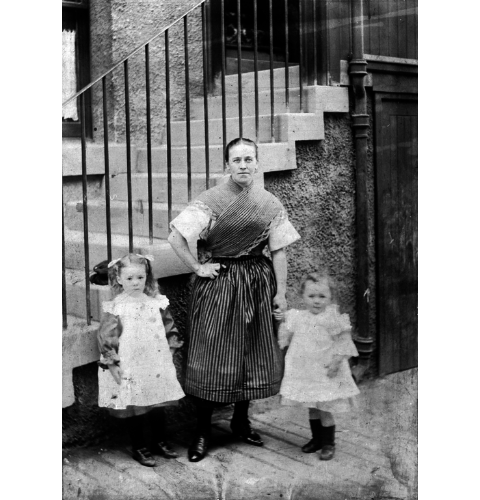 1923
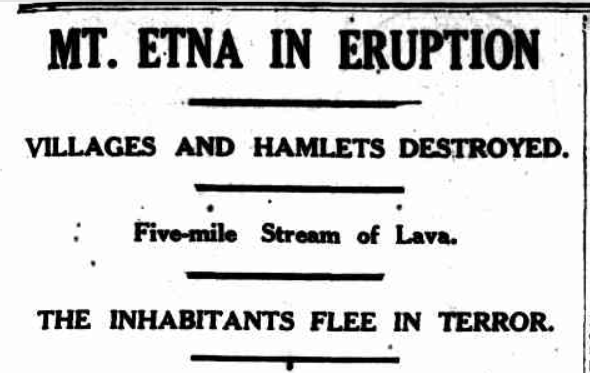 ~The Mercury, 20th Jun 1923, Page 7
1923
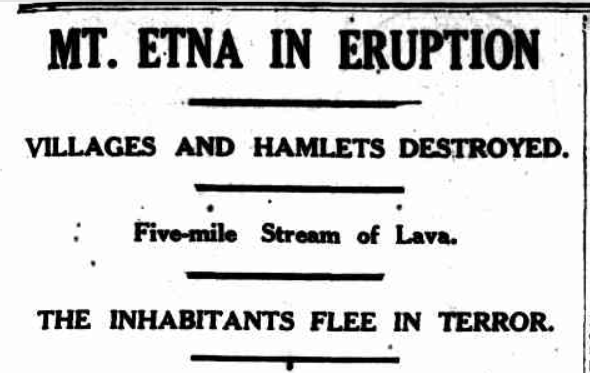 In Italy, Mount Etna erupted, displacing 60,000 people
~The Mercury, 20th Jun 1923, Page 7
1923
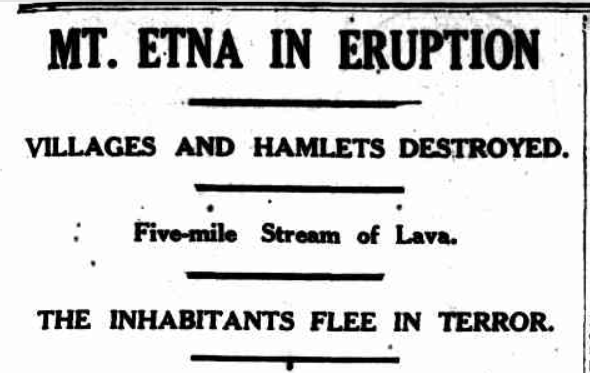 In Italy, Mount Etna erupted, displacing 60,000 people

The Treaty of Lausanne, settling the boundaries of the modern Republic of Turkey, was signed in Switzerland bringing an end to the Ottoman Empire after 624 years
~The Mercury, 20th Jun 1923, Page 7
1923
The Irish Free State joined the League of Nations
1923
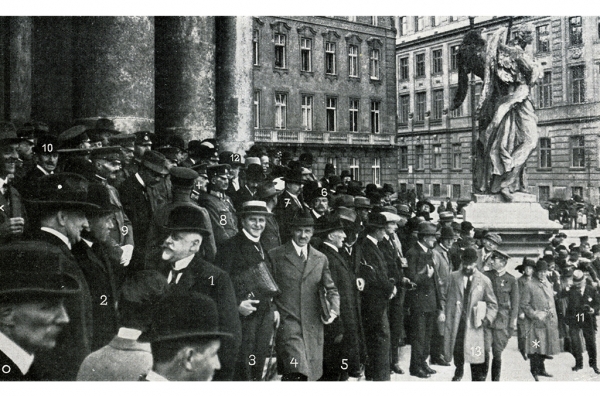 The Irish Free State joined the League of Nations
~ Participants at the International Criminal Police Congress, 1923
1923
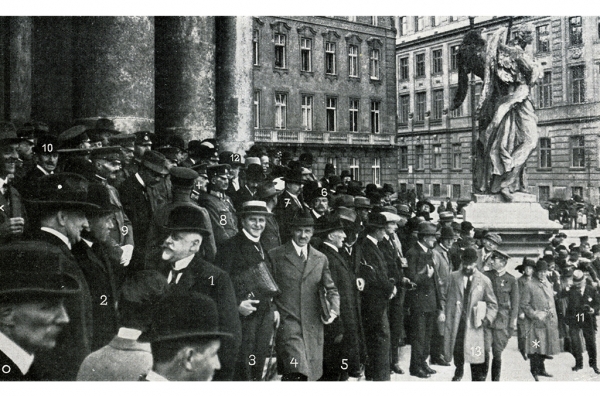 The Irish Free State joined the League of Nations

At the International Police Conference in Vienna, the International Criminal Police Commission, better known as INTERPOL, was officially created
~ Participants at the International Criminal Police Congress, 1923
1923
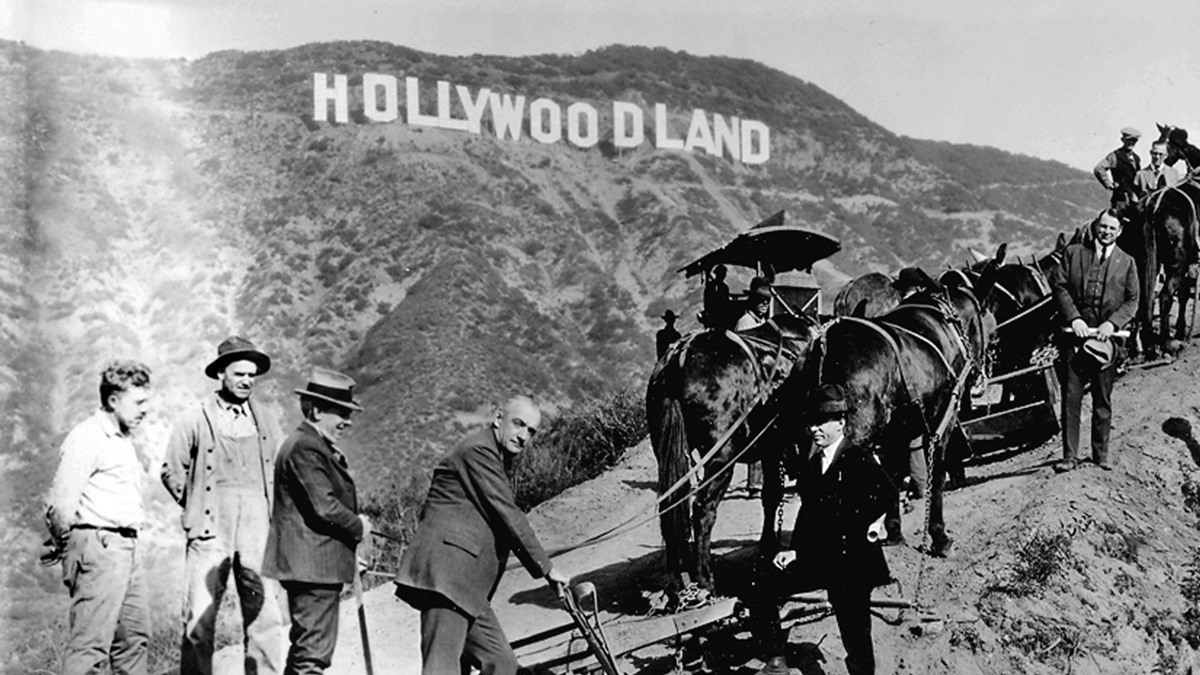 1923
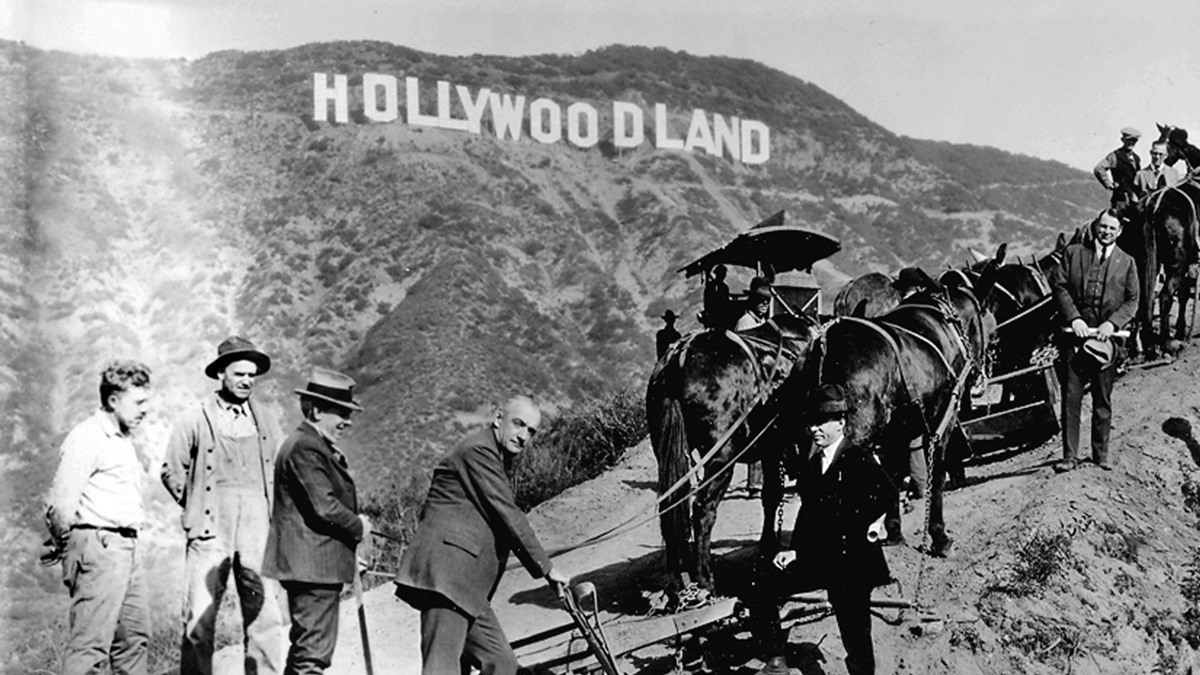 The Hollywood sign was first erected as a billboard for a residential development, named “Hollywoodland”
Edinburgh 1923
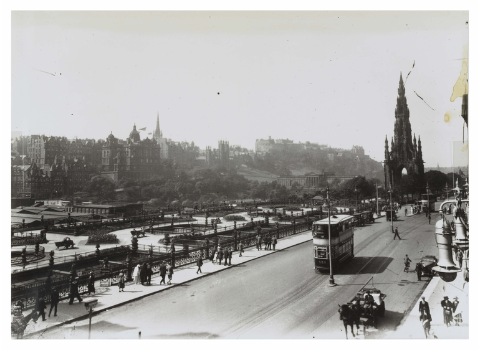 Edinburgh 1923
Until 1923, passengers travelling from Edinburgh to Leith had to change trams ~ from the cable-drawn carts of the city centre to the electric carts of Leith. This confusion was colloquially known as “the Pilrig muddle”.
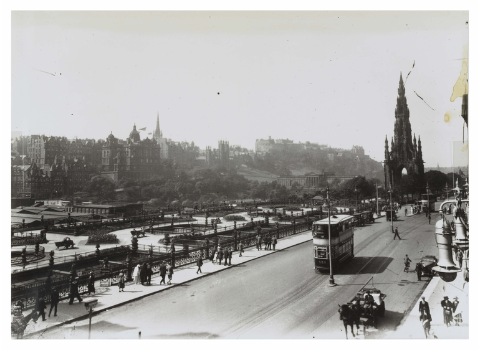 Edinburgh 1923
Until 1923, passengers travelling from Edinburgh to Leith had to change trams ~ from the cable-drawn carts of the city centre to the electric carts of Leith. This confusion was colloquially known as “the Pilrig muddle”. 
In 1922 Edinburgh caught up with Leith and converted the entire system to electric traction. However, this took time to implement. 
The last cable tram took its journey in June 1923
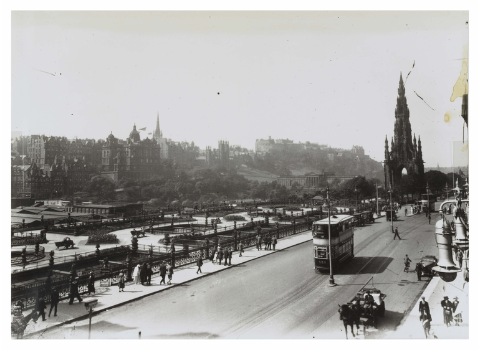 Edinburgh 1923
Until 1923, passengers travelling from Edinburgh to Leith had to change trams ~ from the cable-drawn carts of the city centre to the electric carts of Leith. This confusion was colloquially known as “the Pilrig muddle”. 
In 1922 Edinburgh caught up with Leith and converted the entire system to electric traction. However, this took time to implement. 
The last cable tram took its journey in June 1923
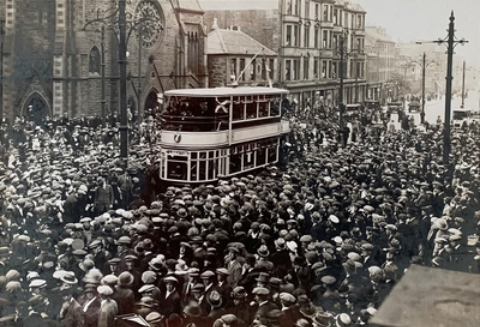 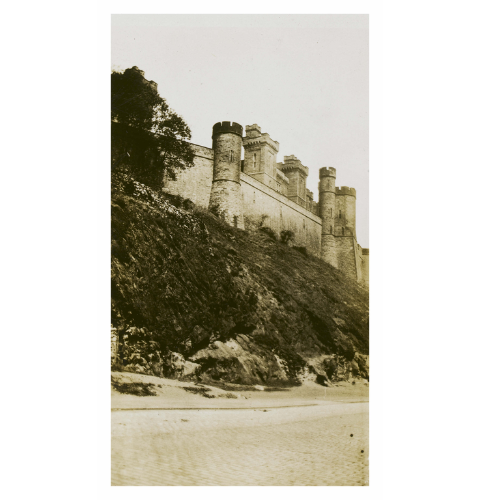 Edinburgh 1923
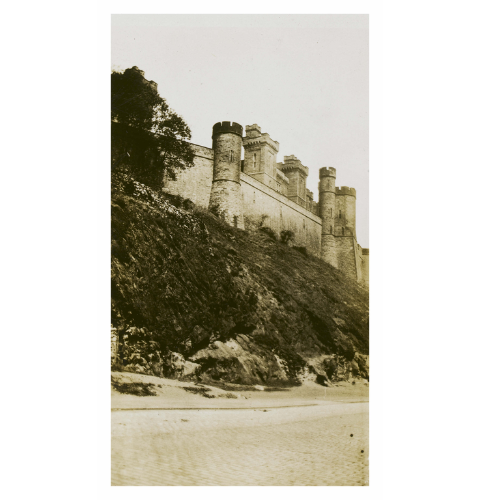 Edinburgh 1923
The last hanging at the Calton Prison took place in 1923. 
Executions continued at Saughton Prison until 1954
Edinburgh 1923
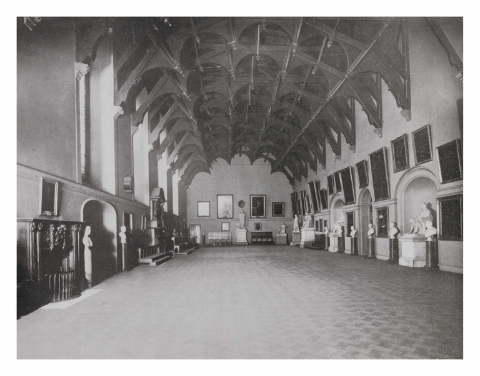 Edinburgh 1923
Secretary for Scotland and Keeper of the Great Seal: Viscount Novar
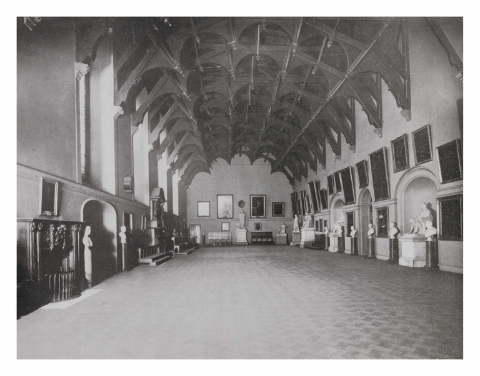 Edinburgh 1923
Secretary for Scotland and Keeper of the Great Seal: Viscount Novar
Law Officers:
Lord Advocate: William Watson
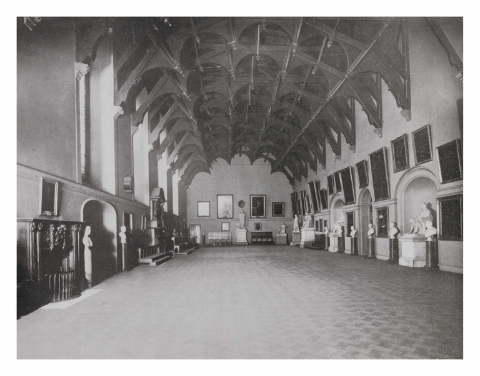 Edinburgh 1923
Secretary for Scotland and Keeper of the Great Seal: Viscount Novar
Law Officers:
Lord Advocate: William Watson
Solicitor General for Scotland: David Fleming; then Frederick Thomson
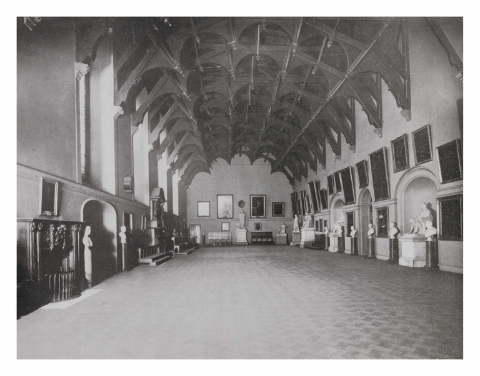 Edinburgh 1923
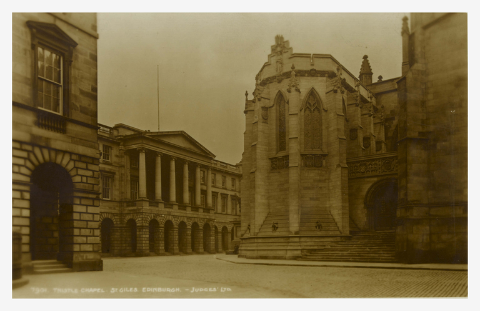 Edinburgh 1923
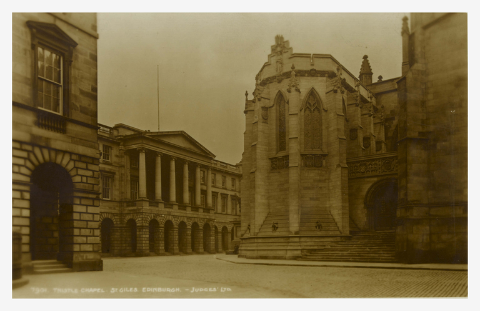 The Judiciary:
Lord President of the Court of Session and Lord Justice General: Lord Clyde
Edinburgh 1923
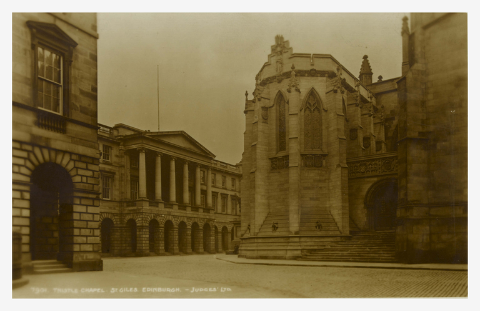 The Judiciary:
Lord President of the Court of Session and Lord Justice General: Lord Clyde
Lord Justice Clerk: Lord Alness
Edinburgh 1923
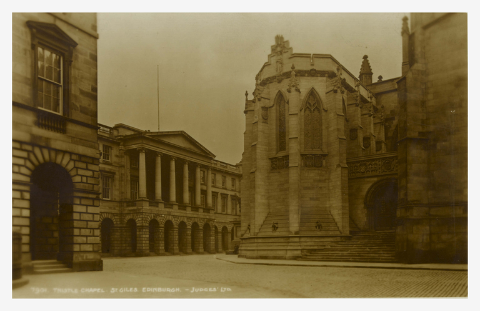 The Judiciary:
Lord President of the Court of Session and Lord Justice General: Lord Clyde
Lord Justice Clerk: Lord Alness
Chairman of the Scottish Land Court: Lord St Vigeans
Faculty of Advocates 1923
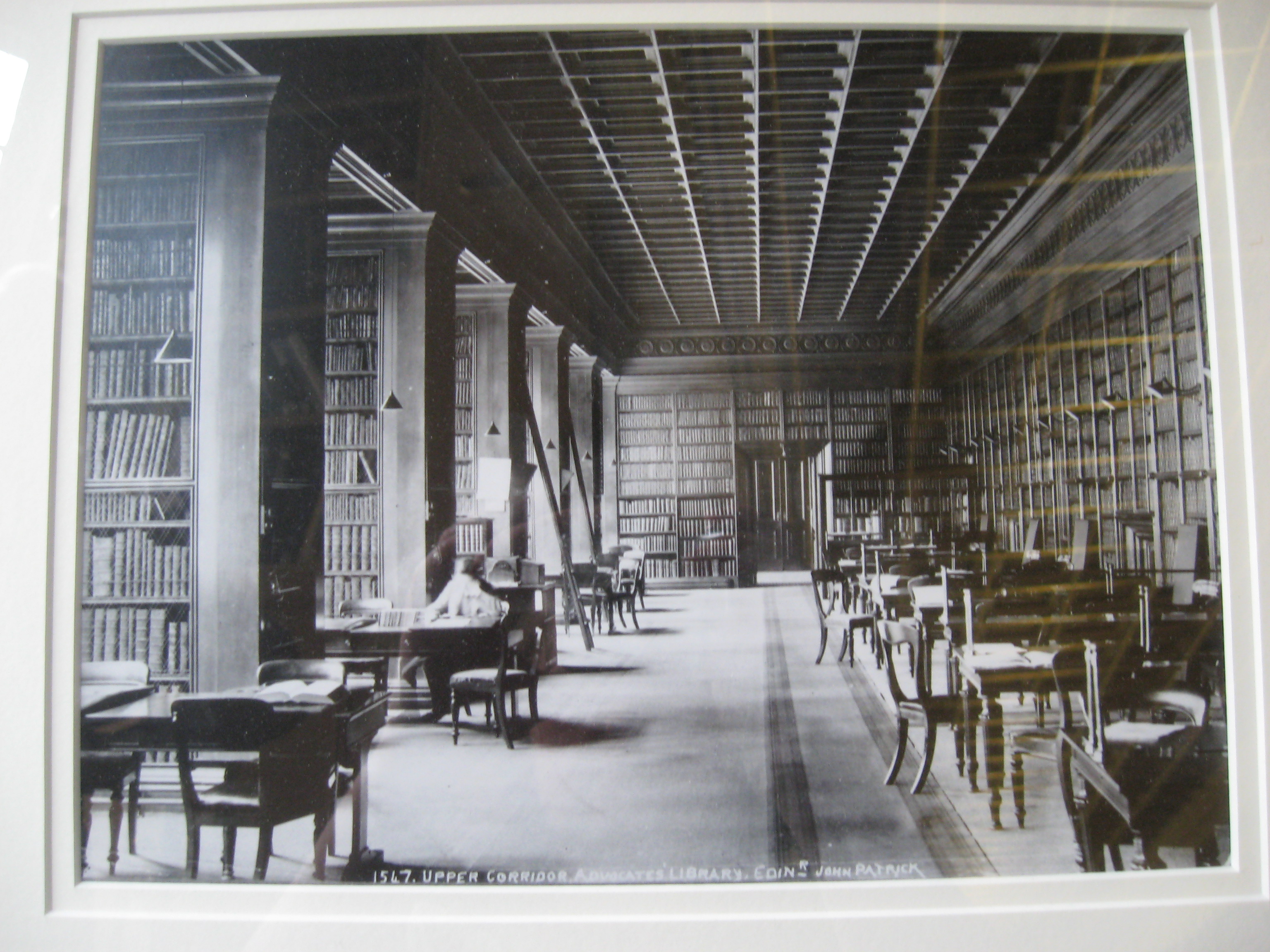 Faculty of Advocates 1923
Dean of Faculty: Condie Sandeman K.C.
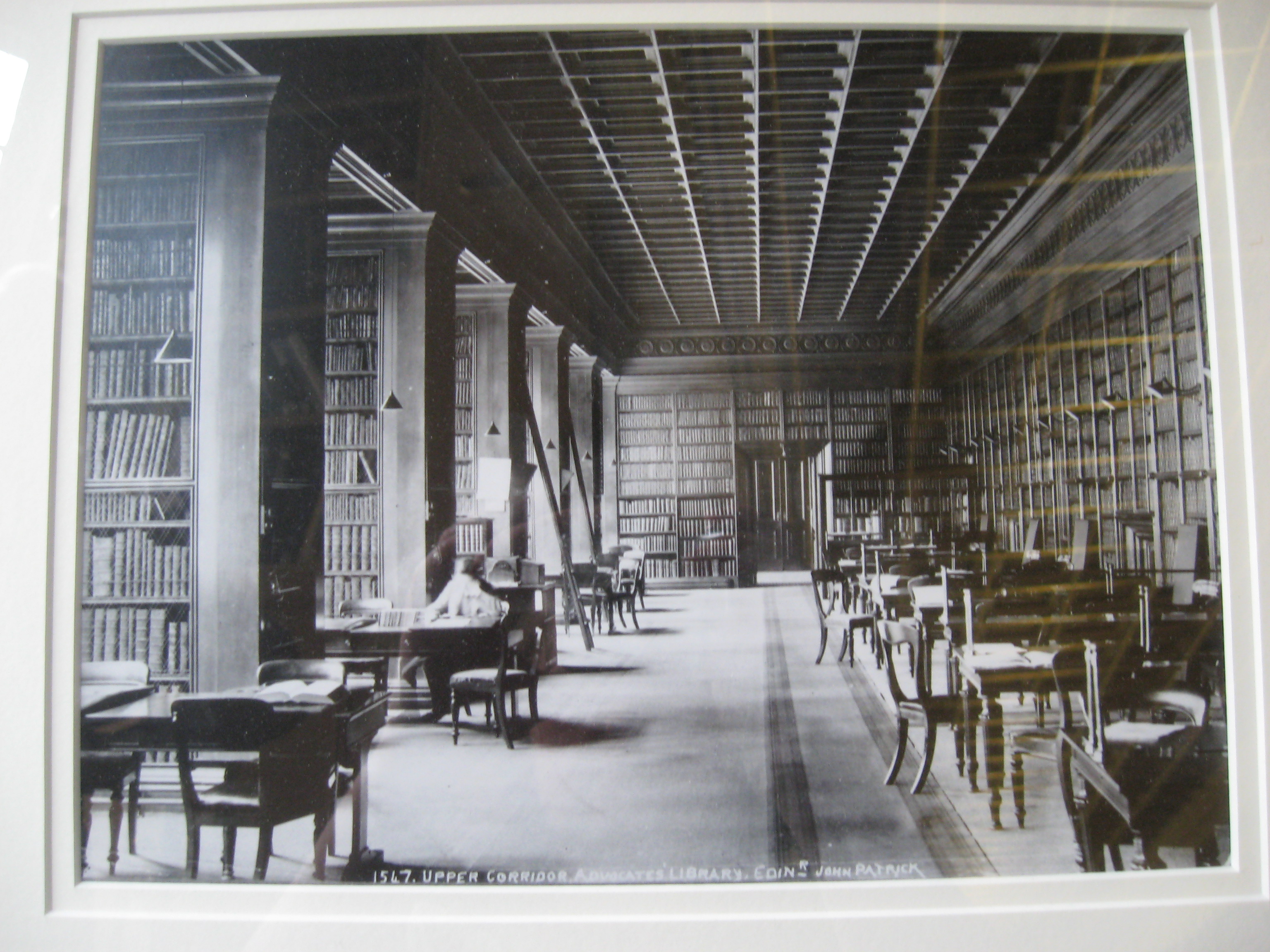 Faculty of Advocates 1923
Dean of Faculty: Condie Sandeman K.C. Keeper of the Advocates Library: William Kirk Dickson
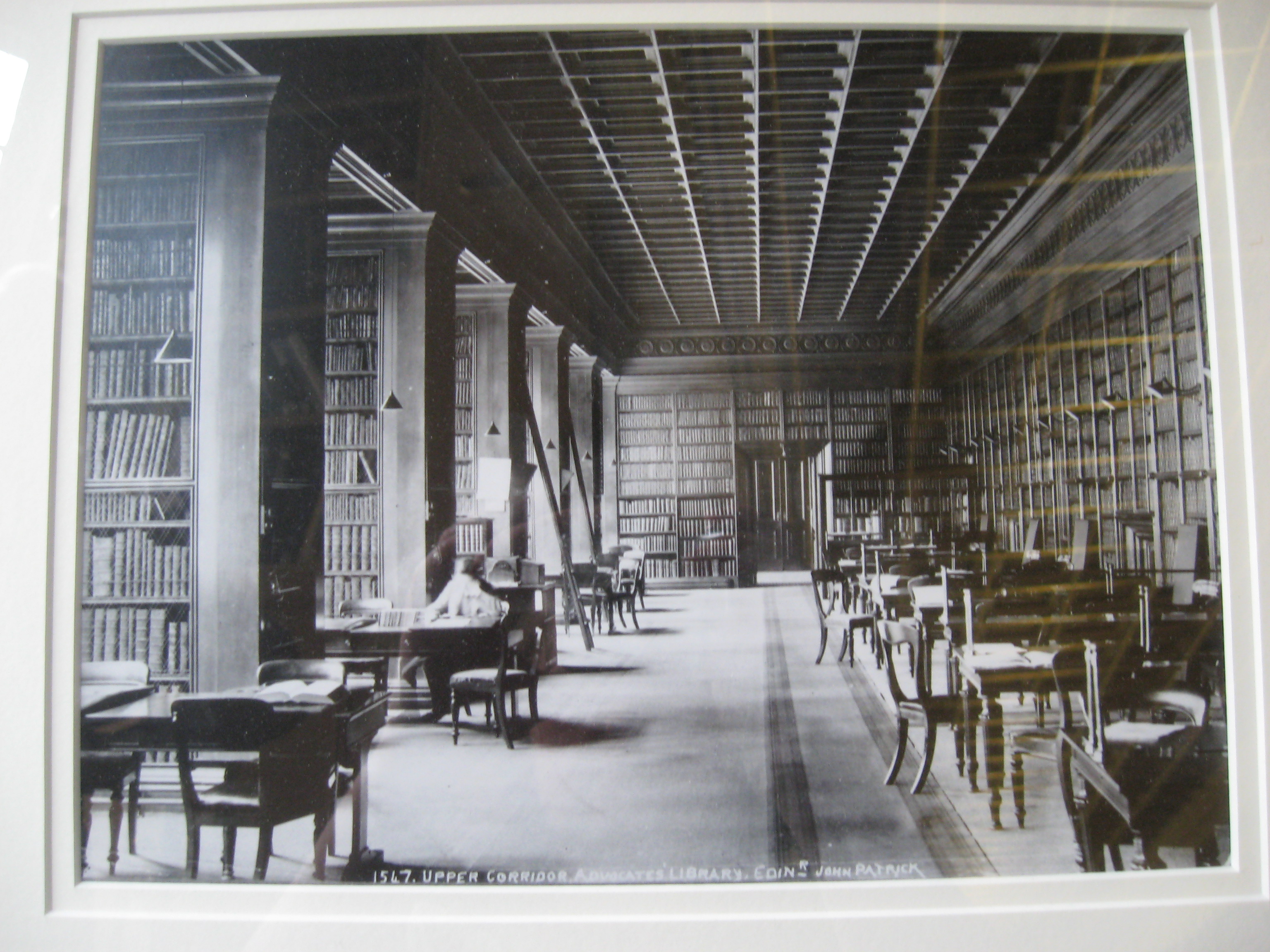 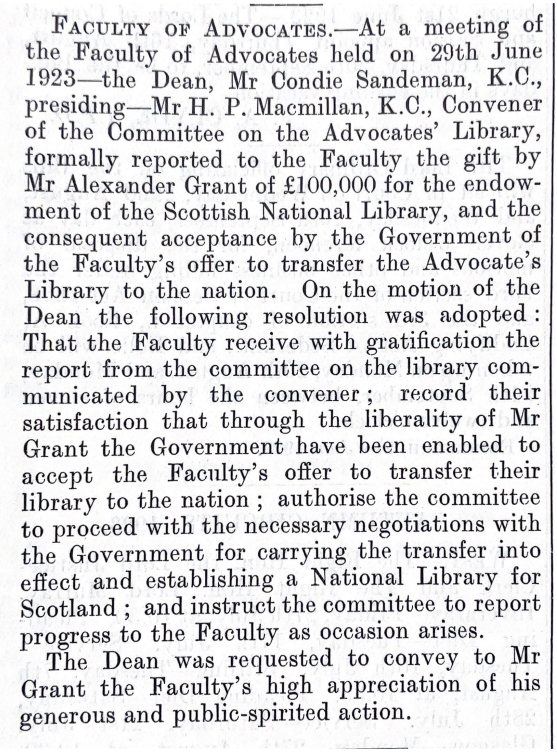 Faculty of Advocates 1923
1923 SLT (News) 100 ~
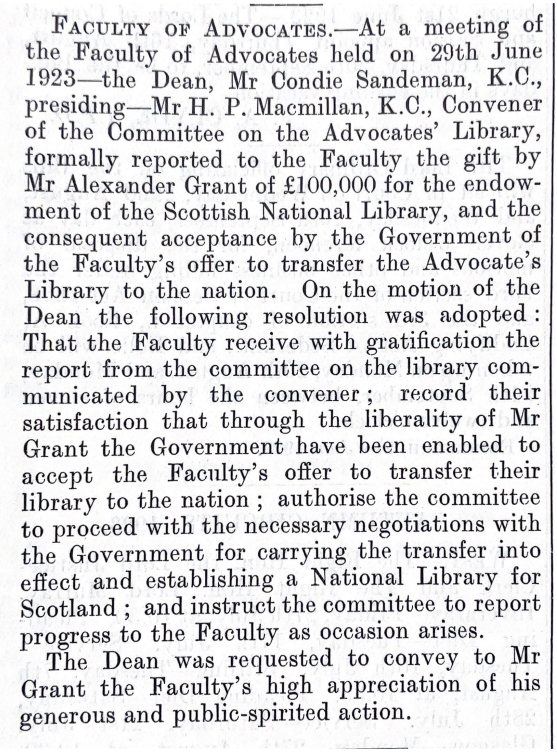 Faculty of Advocates 1923
By 1923 the Advocates Library held around 725,000 books and pamphlets.
1923 SLT (News) 100 ~
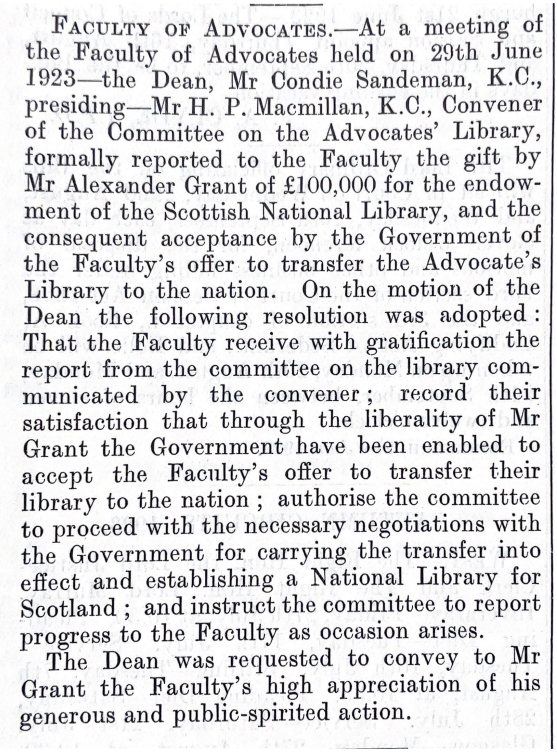 Faculty of Advocates 1923
By 1923 the Advocates Library held around 725,000 books and pamphlets. On 29th June  1923, the Faculty’s donation of its non-legal materials was accepted.
1923 SLT (News) 100 ~
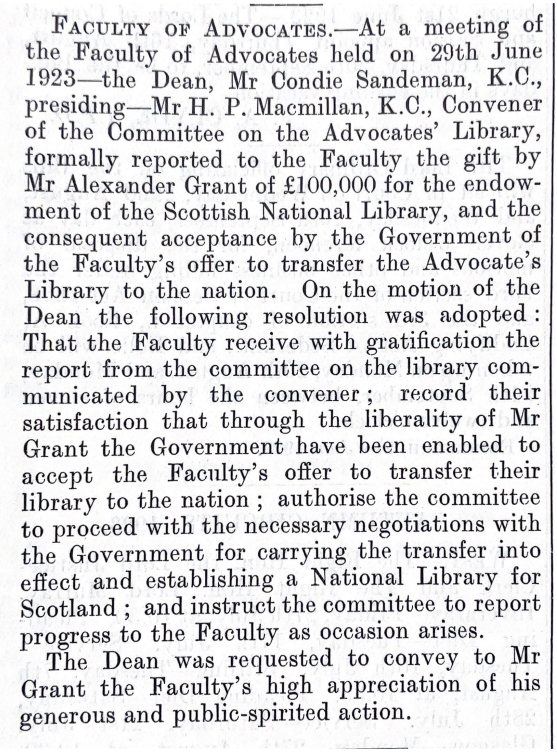 Faculty of Advocates 1923
By 1923 the Advocates Library held around 725,000 books and pamphlets. On 29th June  1923, the Faculty’s donation of its non-legal materials was accepted. 
The National Library of Scotland was founded in 1925 and a building to house the collection replaced the former Sheriff Court House on George IV Bridge
1923 SLT (News) 100 ~
Faculty of Advocates 1923
By 1923 the Advocates Library held around 725,000 books and pamphlets. On 29th June  1923, the Faculty’s donation of its non-legal materials was accepted. 
The National Library of Scotland was founded in 1925 and a building to house the collection replaced the former Sheriff Court House on George IV Bridge
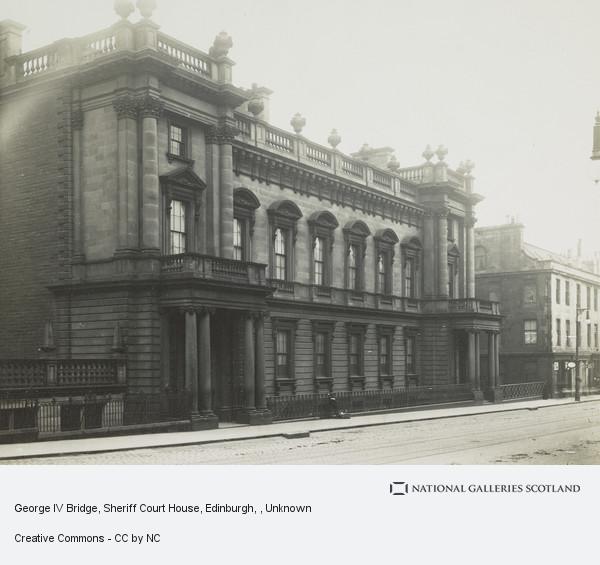 Sources and citations
Scottish women 's fashion: 1922. Illustration with George Street, Edinburgh, c. 1920 in background. c. 1936. www.alamy.com 
National Galleries: www.nationalgalleries.org 
Capital Collections: www.capitalcollections.org.uk 
www.onthisday.com/photos/hollywoodland
Trove: https://trove.nla.gov.au  
The Mercury, 20th Jun 1923, Page 7
Margaret Kidd Centenary ~ 1923 to 2023
Proceeds and donations from this evening will go to support:
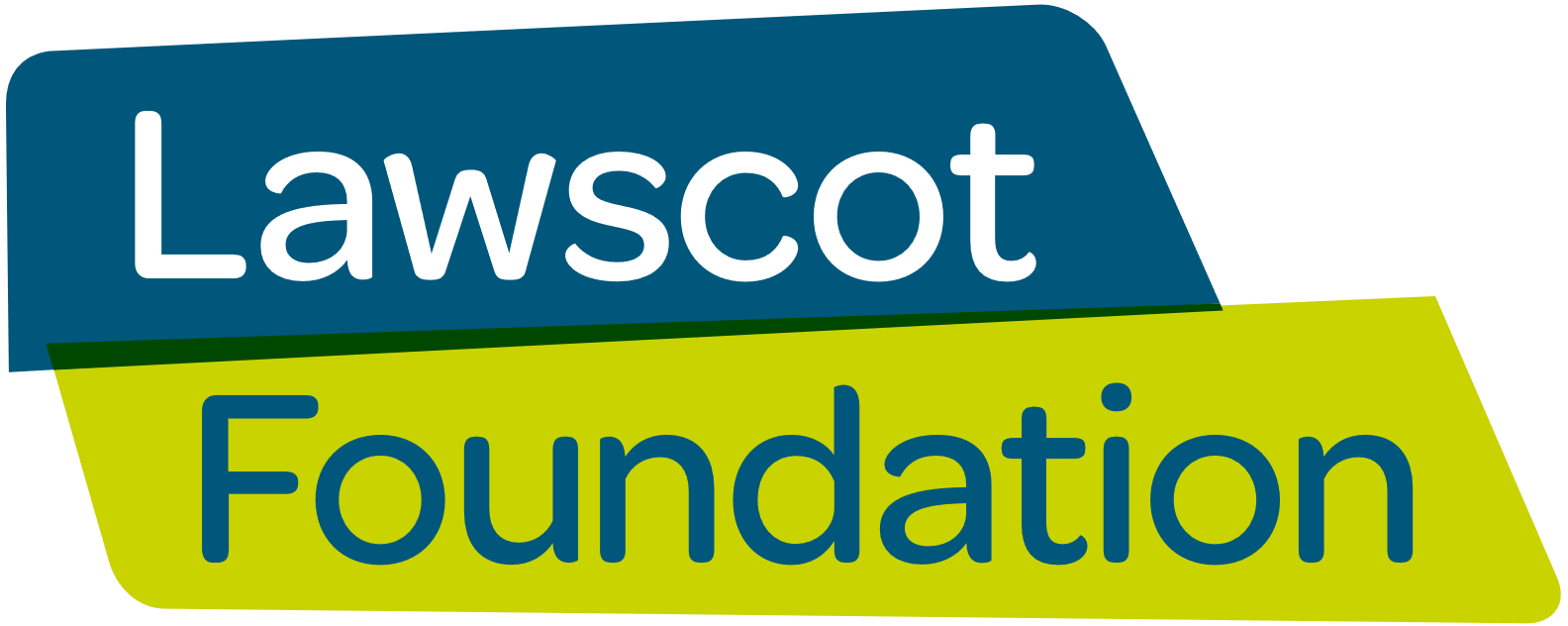 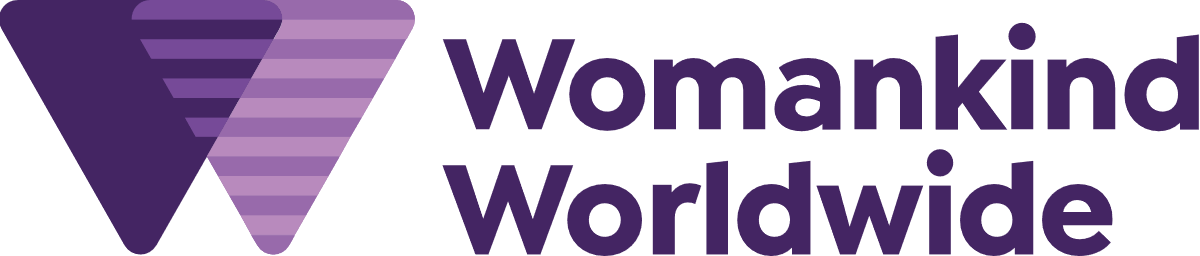 Womankind Worldwide strengthens and supports women’s rights organisations and movements with the resources they need to challenge oppression and change the lives of women, in the home, the workplace and the communities they live in.

www.womankind.org.uk
The Lawscot Foundation aims to support academically talented students from less-advantaged backgrounds in Scotland through their legal education journey.

www.lawscotfoundation.org.uk
Margaret Kidd Centenary ~ 1923 to 2023